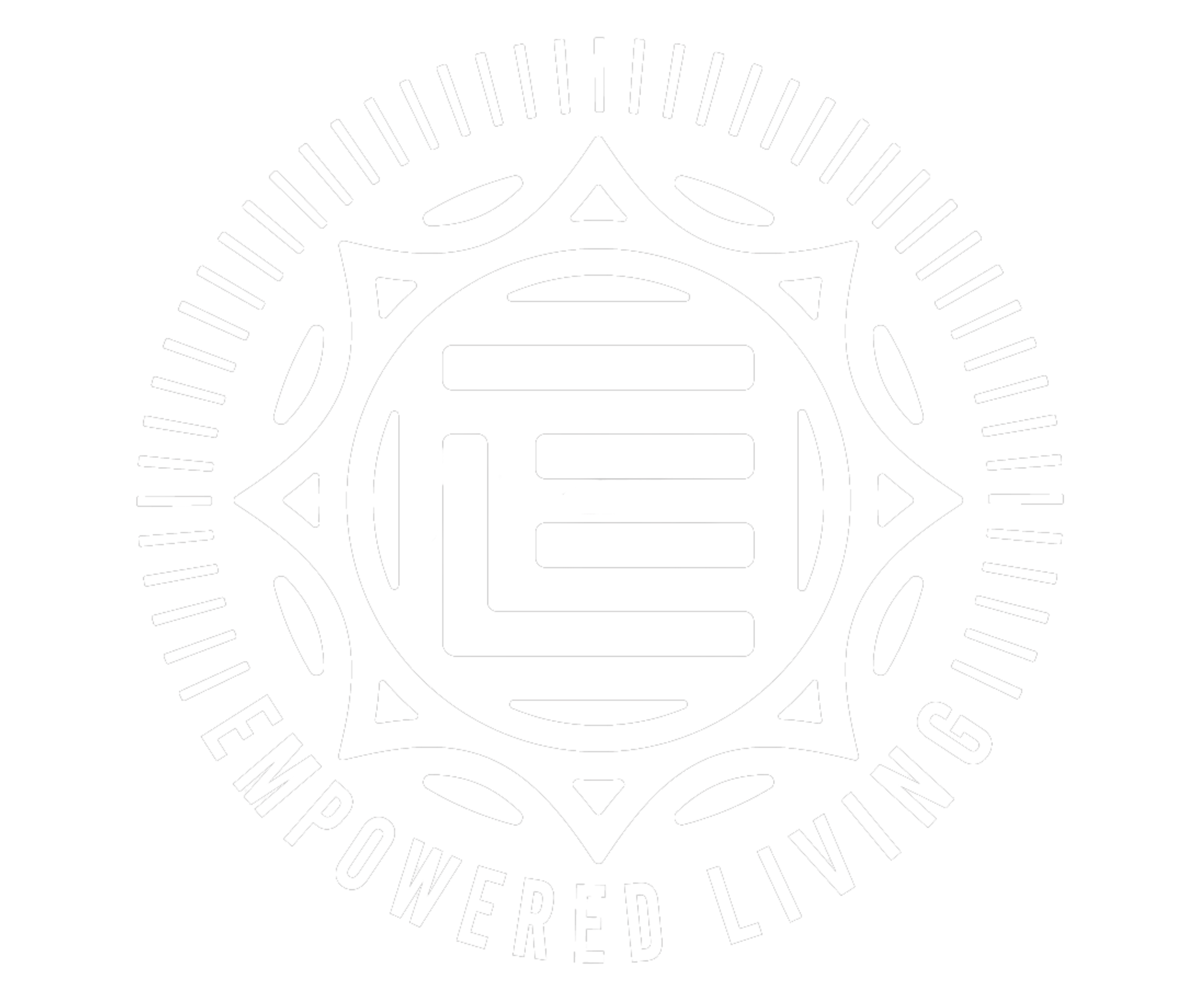 The Chickasaw Nation’s Empowered Living Clinic
Dr. Stephanie Schofield MD, FAAP, DABOM
LCDR Kayla Dewitt, PT, DPT, TPS, CFPS
March 10, 2023
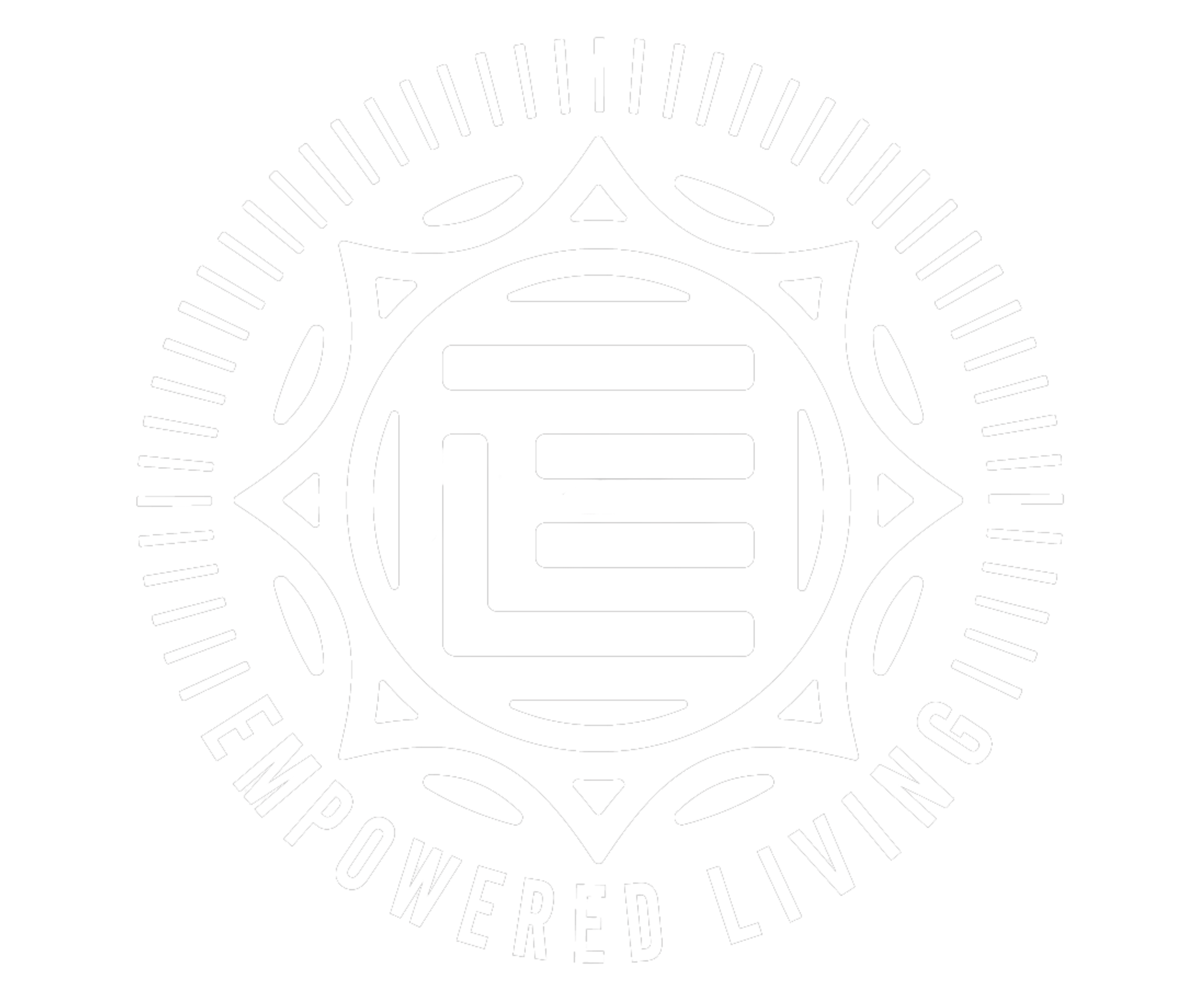 Disclosures
In the past 12 months, Stephanie Schofield and Kayla Dewitt have no relevant financial relationships with the manufacturer(s) of commercial services discussed in this CME activity.  
We do not intend to discuss and unapproved/investigative use of a commercial product/device in our presentation.
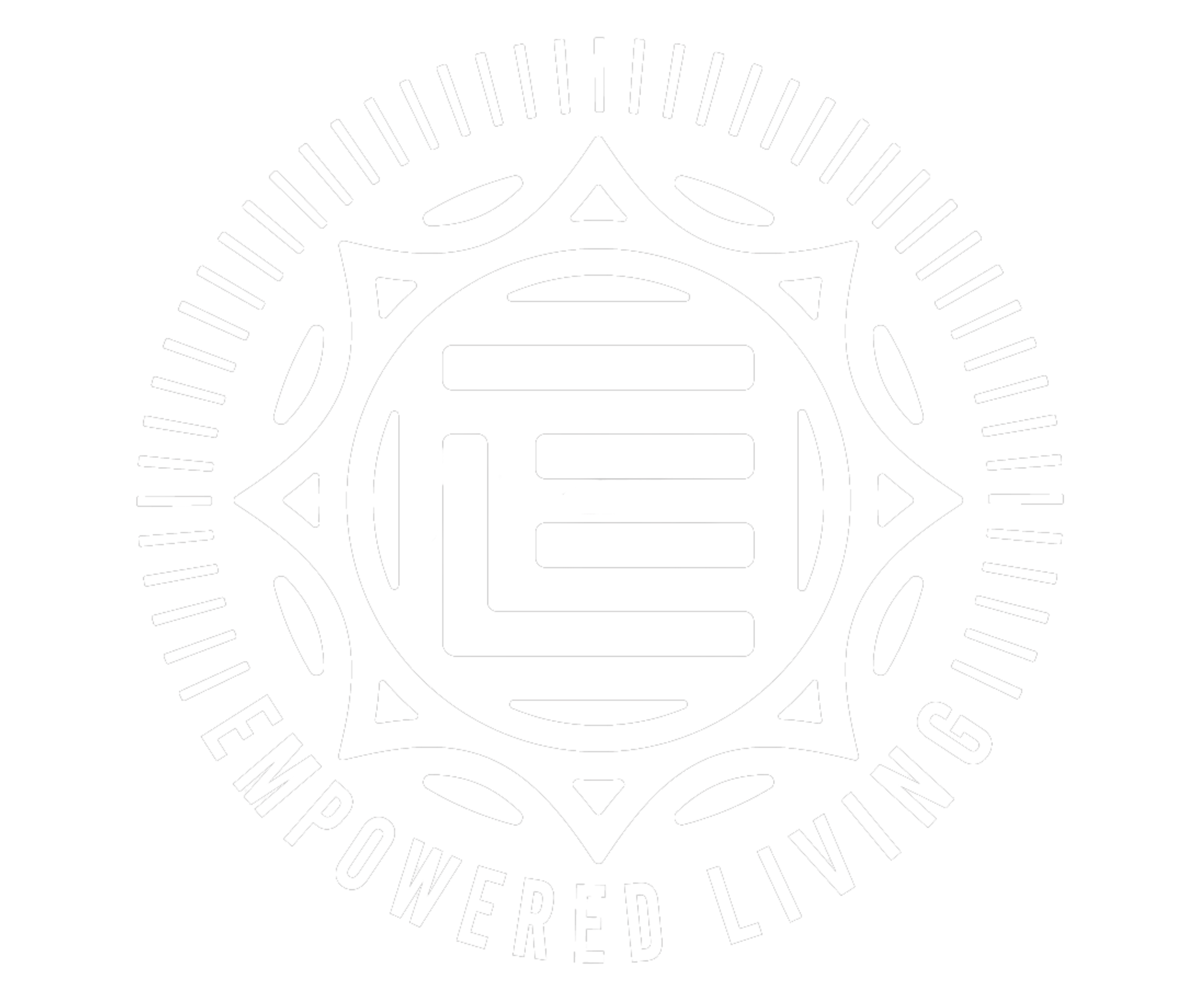 Learning Objectives
Recognize how best practices for pediatric obesity management can be applied in an Indian Health Service setting.  
Identify strengths of a team-based approach to pediatric obesity management.  
Be informed on how to integrate these principles of care into their daily practice.
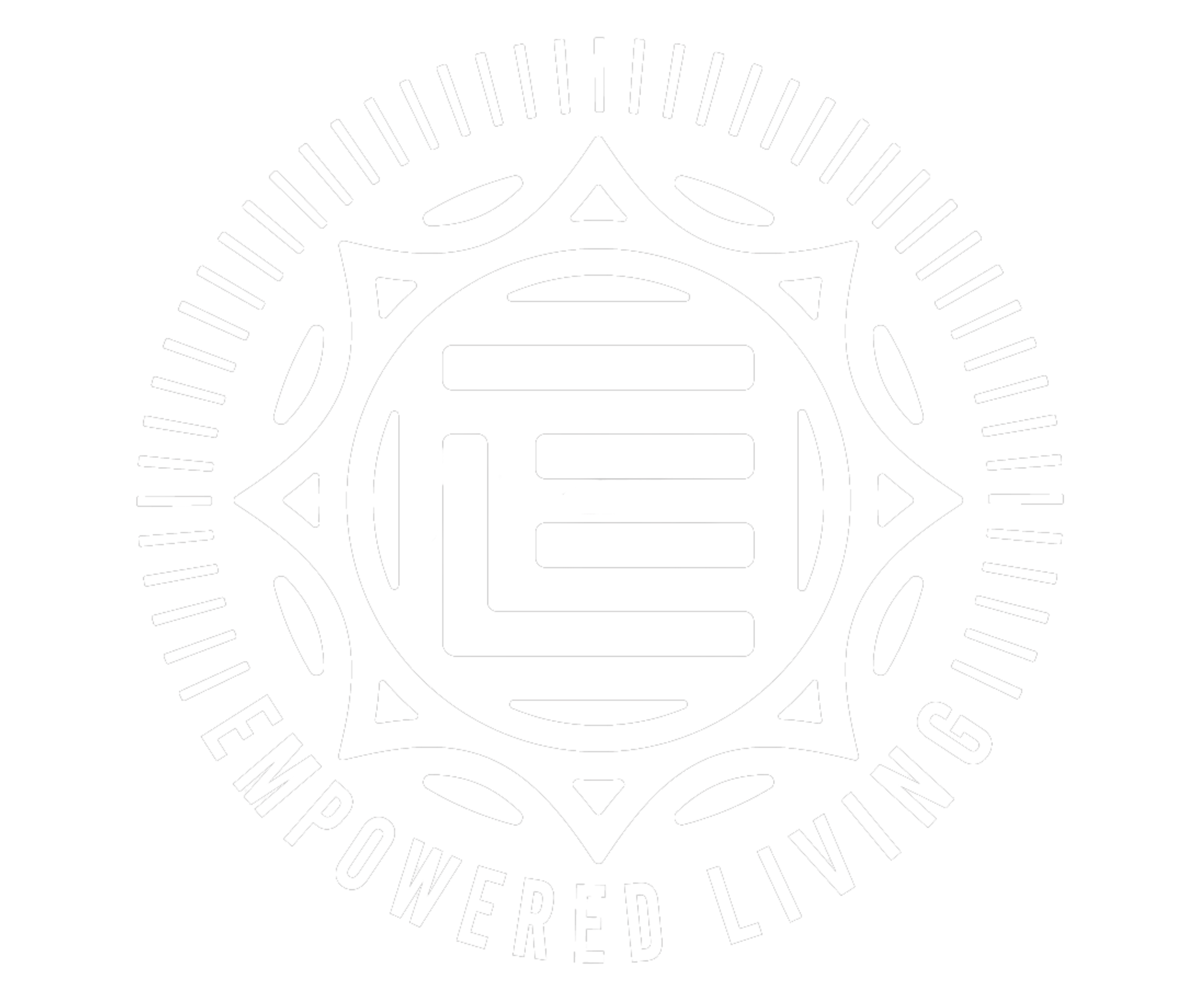 Background Information
Pediatric obesity statistics
Our population statistics
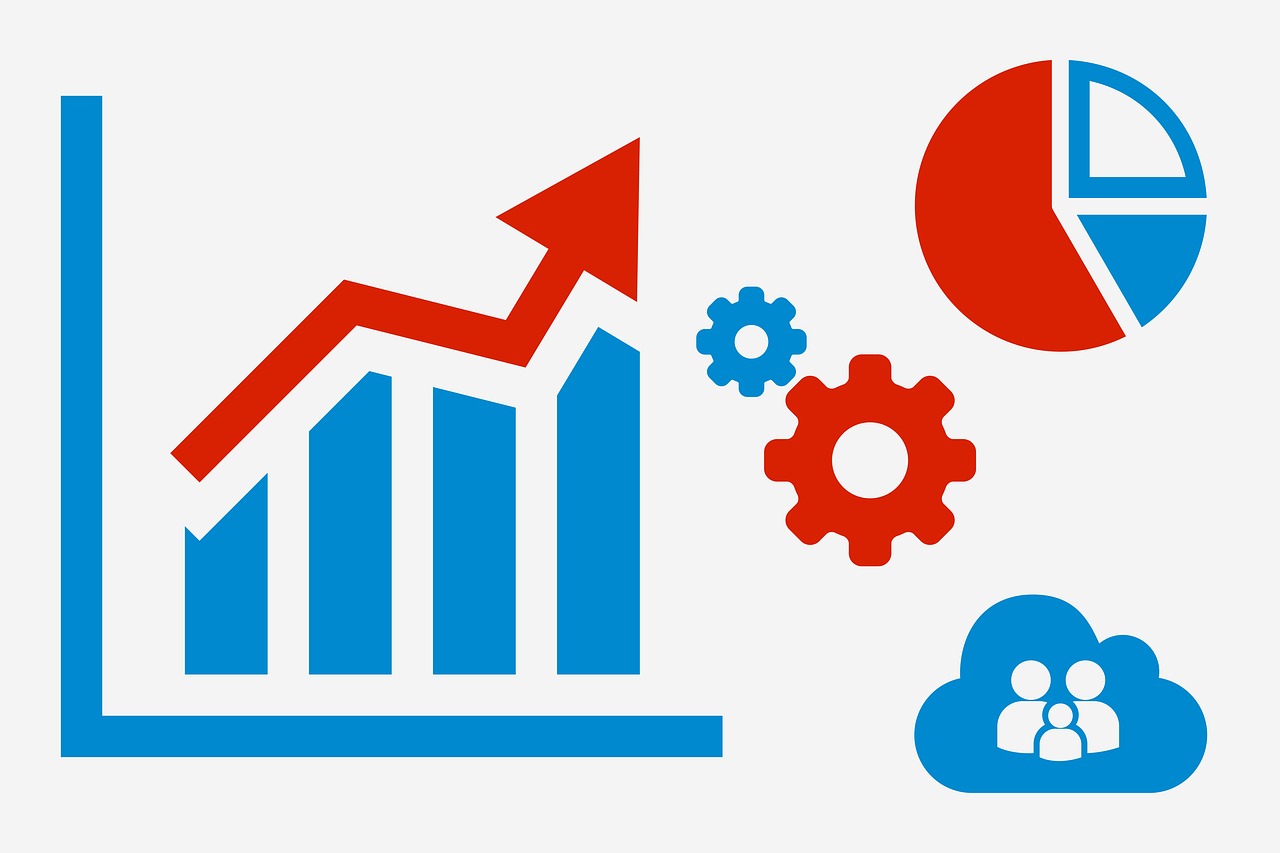 Trends in obesity and severe obesity… (Hales et al 2018)
Longitudinal trends in body mass index…(Lange et all 2021)
[Speaker Notes: Hales CM, Fryar CD, Carroll MD, et al. Trends in obesity and severe obesity prevalence in US youth and adults by sex and age, 2007-2008 to 2015-2016. JAMA. 2018;319:1723-1725. 

Lange S. J. Kompaniyets L. Freedman D. S. Kraus E. M. Porter R. Blanck H. M. Goodman A. B. & DNP3. (2021). Longitudinal trends in body mass index before and during the covid-19 pandemic among persons aged 2-19 years - united states 2018-2020. Mmwr. Morbidity and Mortality Weekly Report 1278–1283. https://doi.org/10.15585/mmwr.mm7037a3]
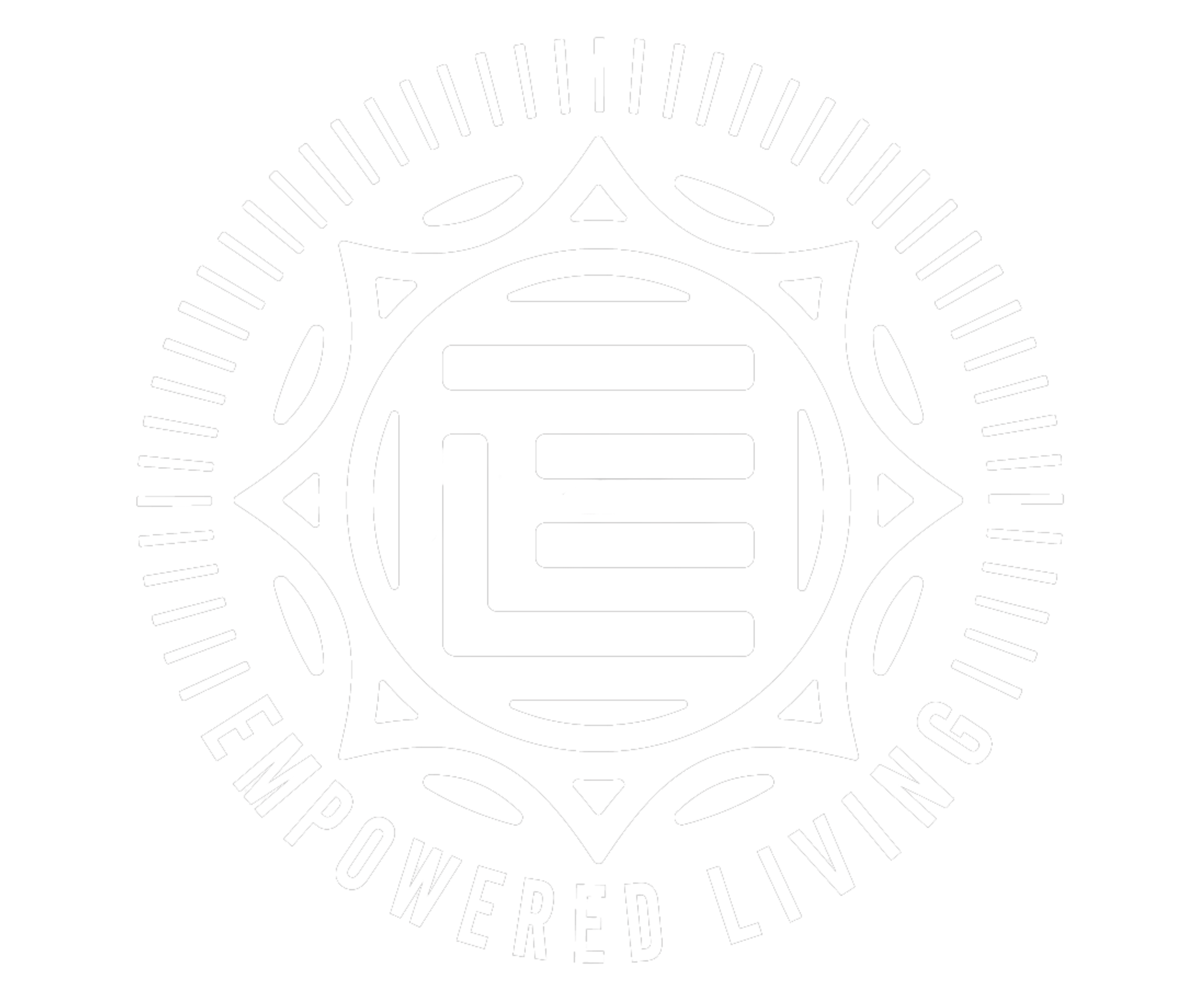 Social determinants of health factors
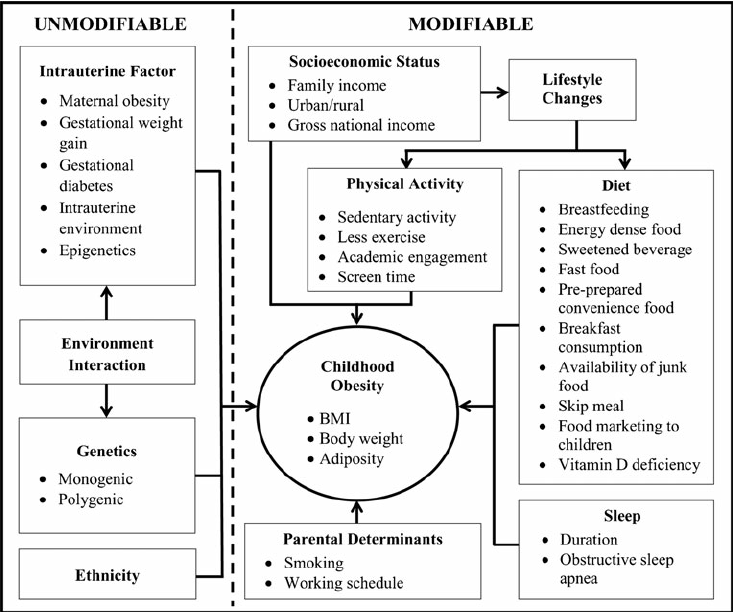 Multifactorial Influences of Childhood Obesity (Ang et al 2012)
[Speaker Notes: Ang, Yeow & Wee, Bee Suan & Poh, Bee & Ismail, Mohd. (2012). Multifactorial Influences of Childhood Obesity. Current Obesity Reports. 2. 10.1007/s13679-012-0042-7.]
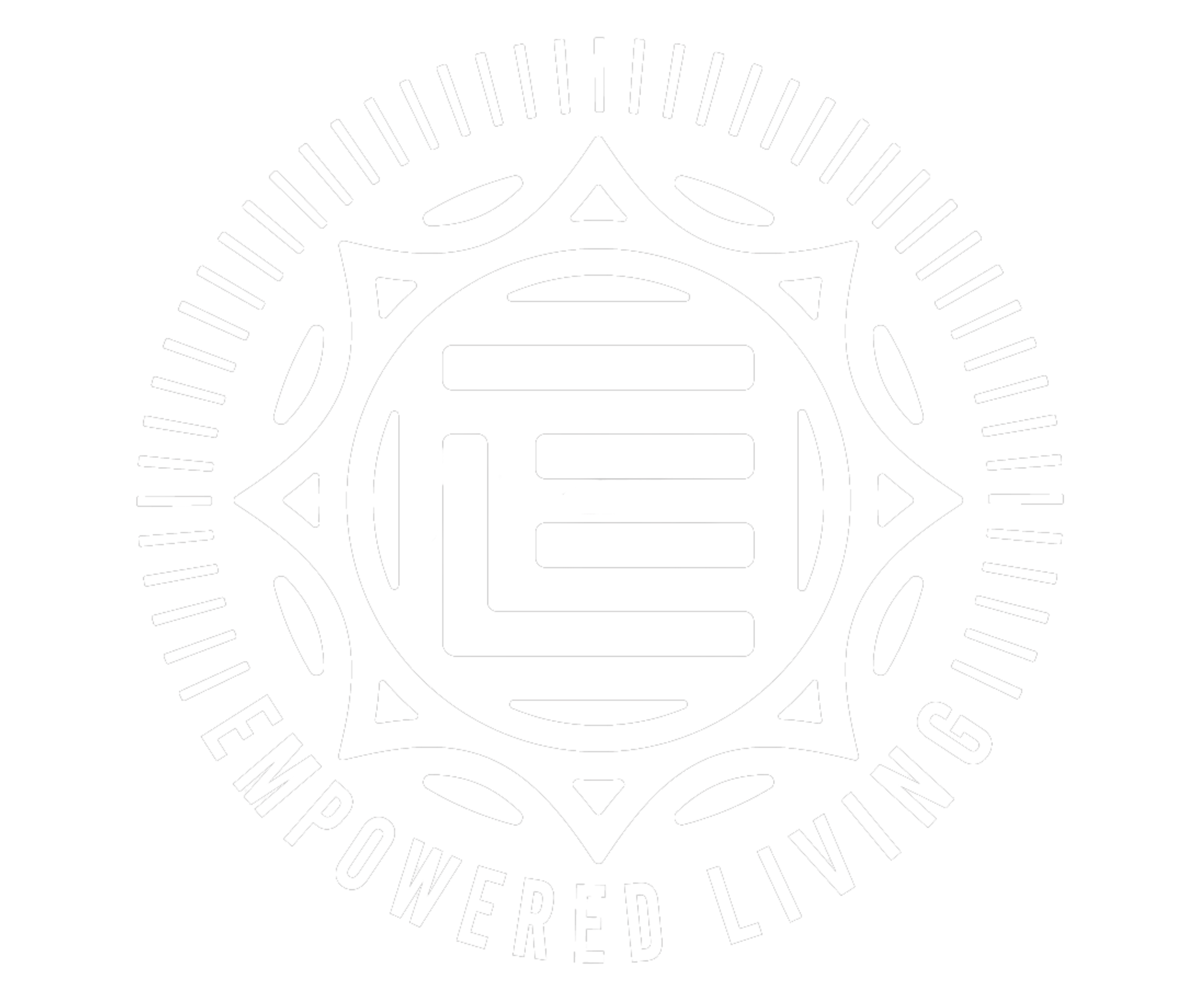 History of Empowered Living
[Speaker Notes: Barlow, S. E., & Expert Committee. (December 01, 2007). Expert committee recommendations regarding the prevention, assessment, and treatment of child and adolescent overweight and obesity: summary report. Pediatrics.]
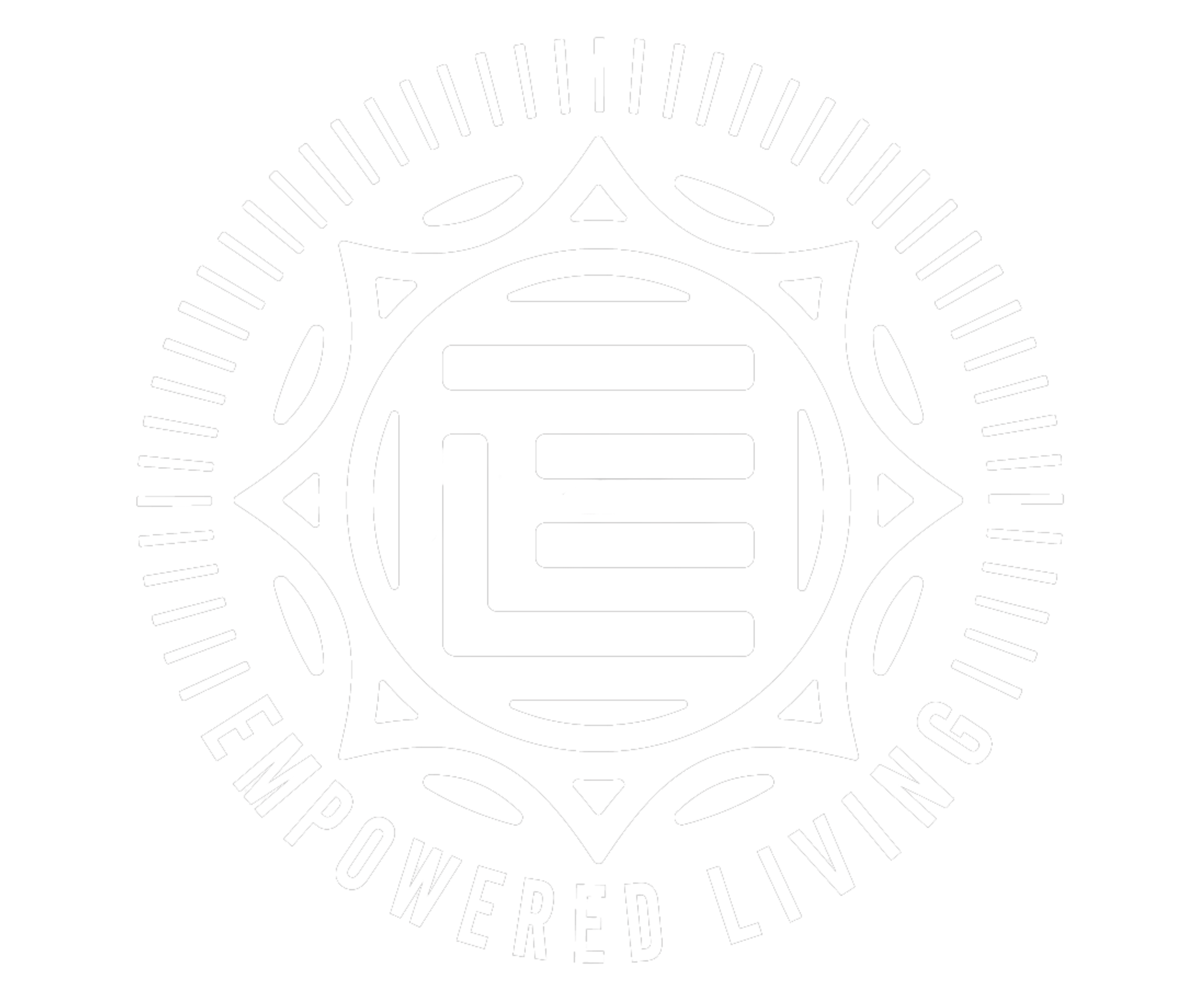 Pediatric Obesity Management
Collaboration from multiple departments
Guidance from experts in the field 
Facilitation trainings and collaboration
Journal Clubs
Pediatric Integration Plan
Chart Reviews
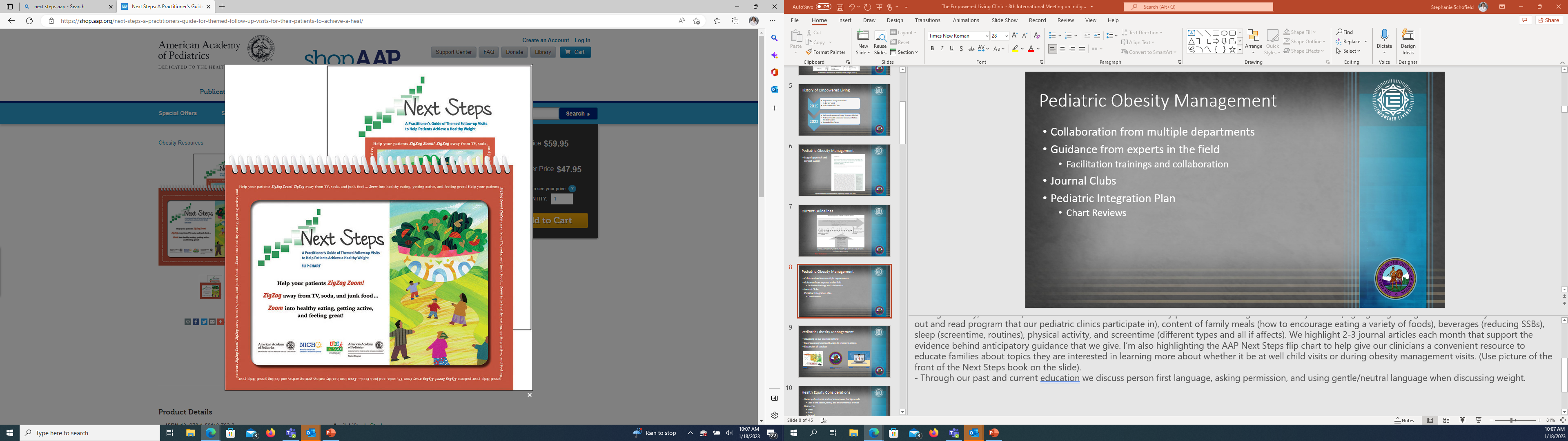 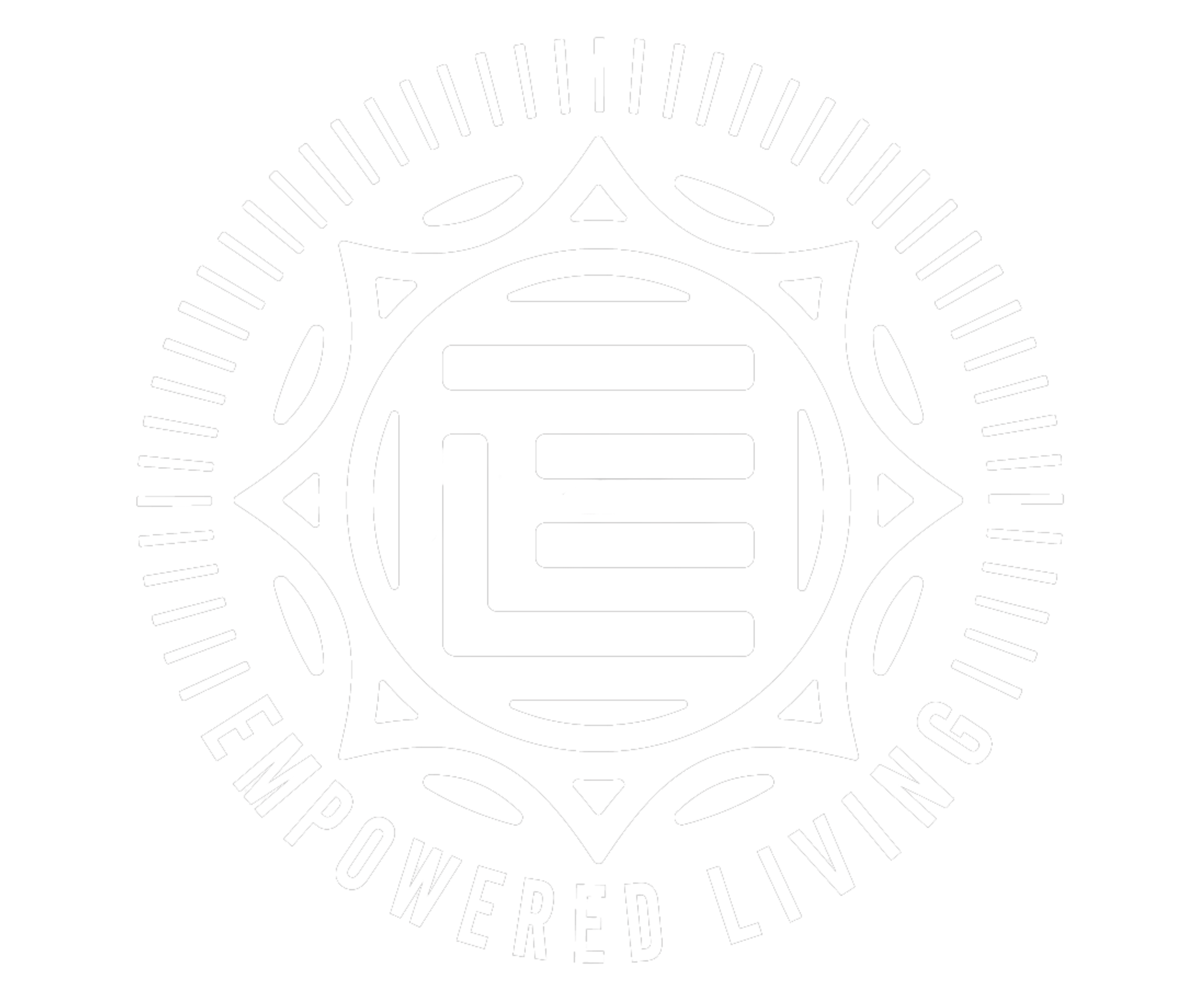 Pediatric Obesity Management
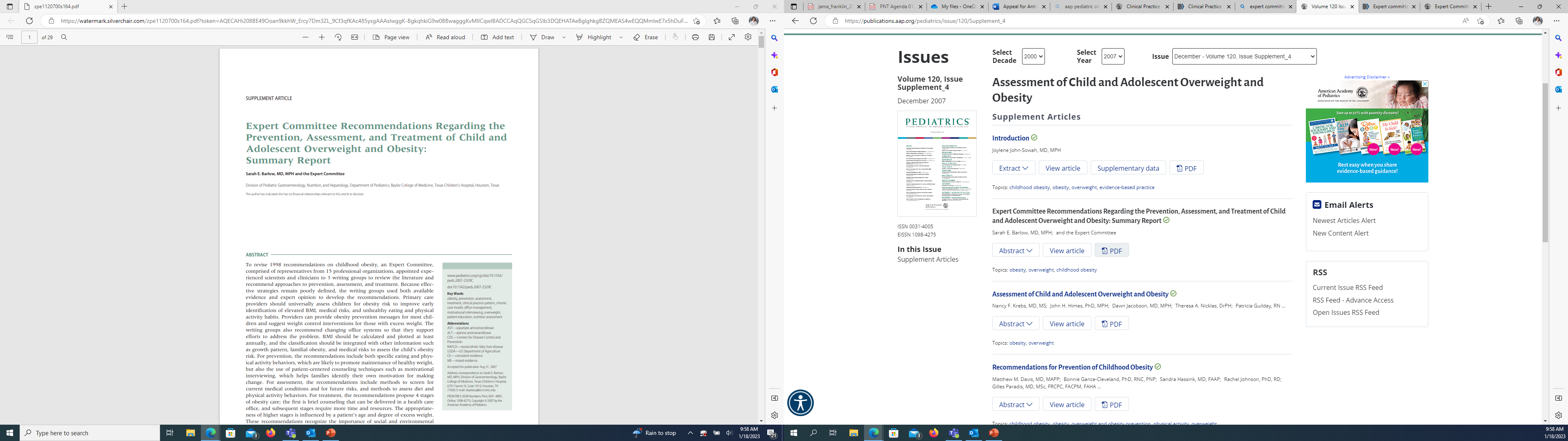 Staged approach and consult system
Expert committee recommendations regarding..(Barlow et al 2007)
[Speaker Notes: Barlow, S. E., & Expert Committee. (December 01, 2007). Expert committee recommendations regarding the prevention, assessment, and treatment of child and adolescent overweight and obesity: summary report. Pediatrics.]
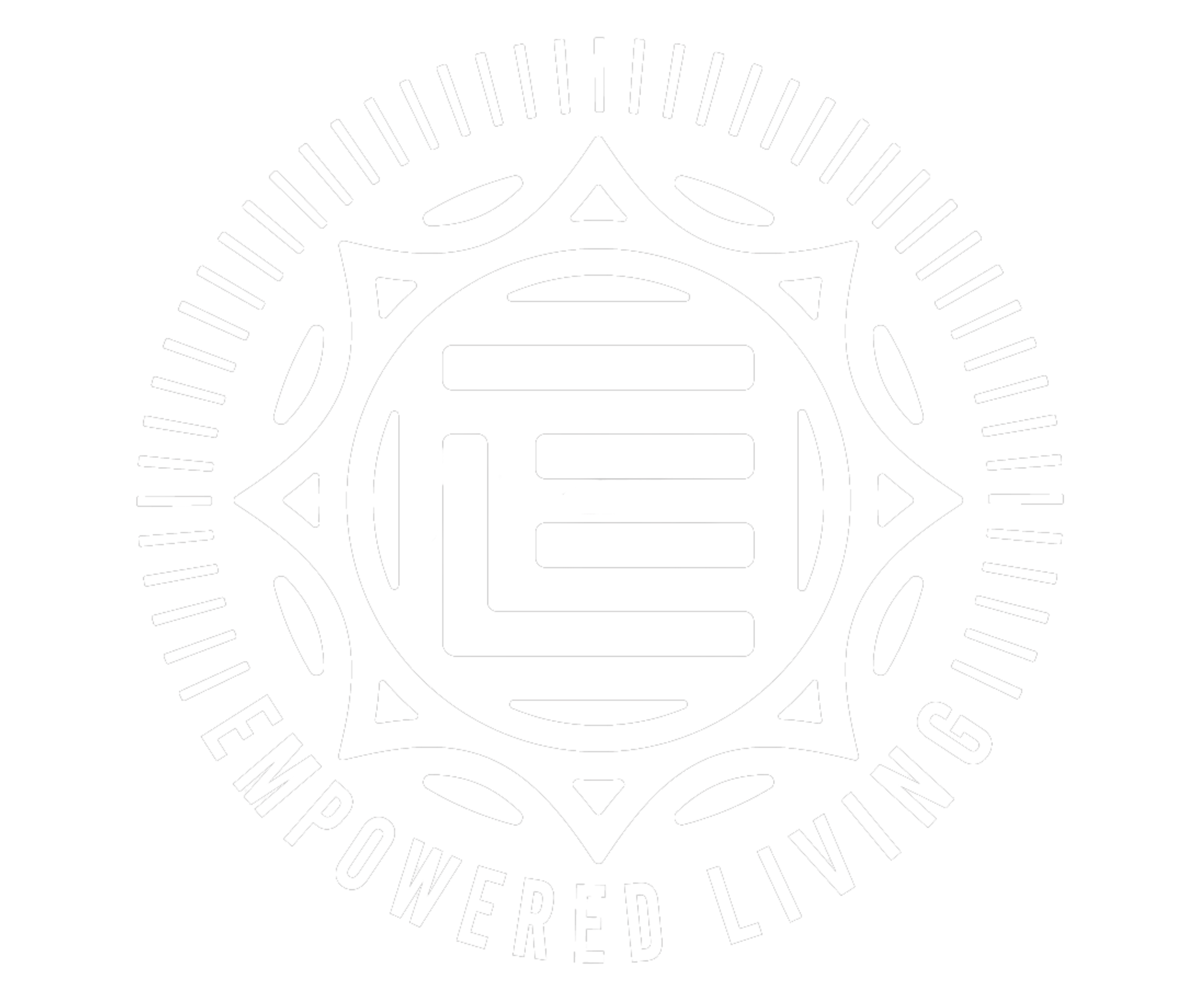 Current Guidelines
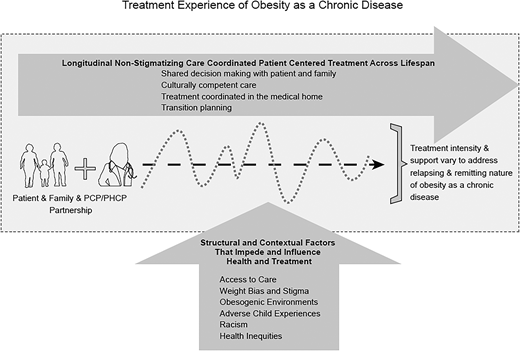 Treatment experience of obesity as a chronic disease (this figure illustrates how longitudinal care is important to help address this chronicity and to address and buffer the social and contextual factors that influence a person’s health).
Clinical Practice Guidelines for the Evaluation and Treatment of Children and Adolescents With Obesity (Hampl et al 2023)
)
[Speaker Notes: https://publications.aap.org/pediatrics/article/doi/10.1542/peds.2022-060640/190443/Clinical-Practice-Guideline-for-the-Evaluation-and?autologincheck=redirected]
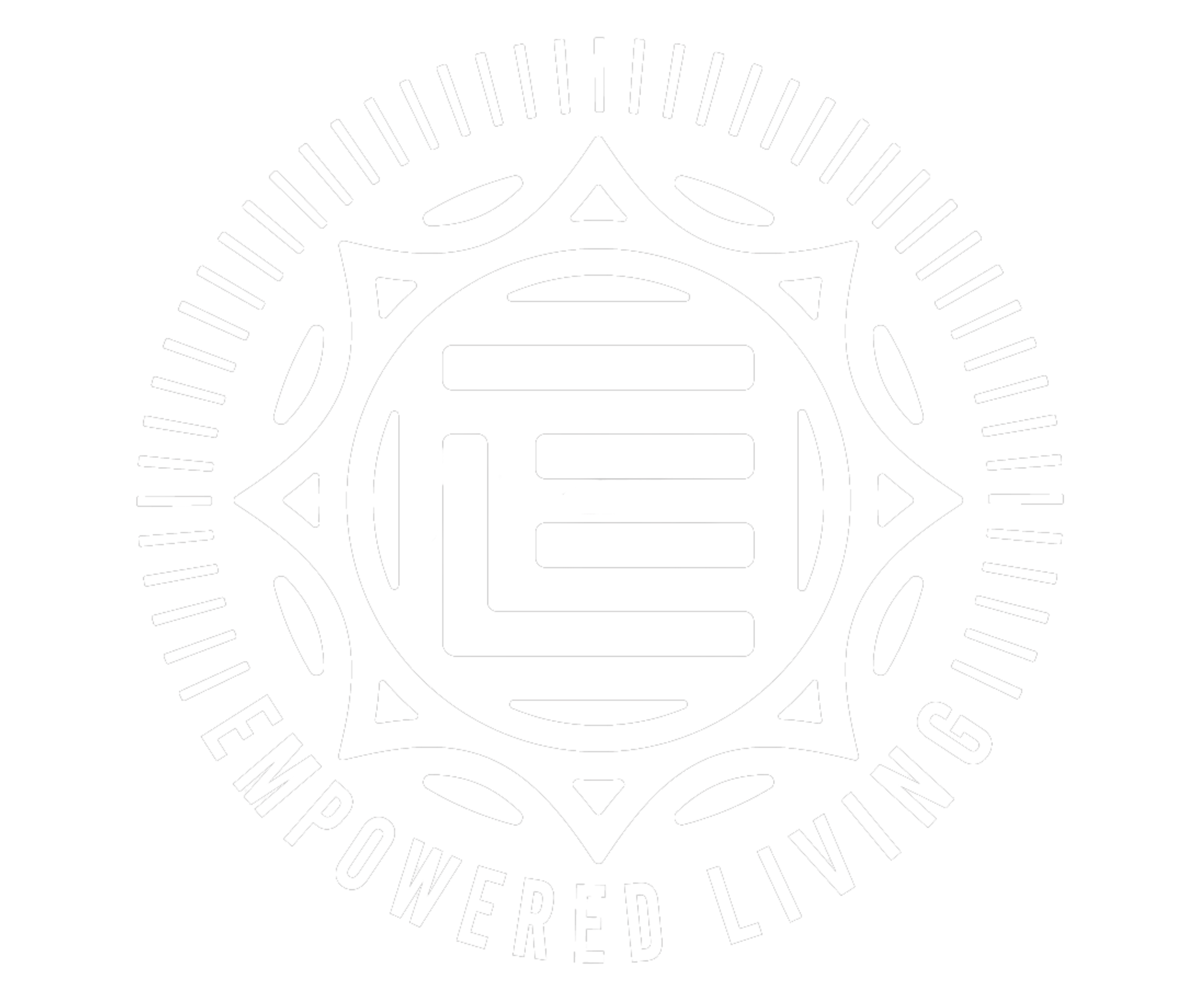 Pediatric Obesity Management
Adapting to our practice setting
Incorporating telehealth visits to improve access
Expansion of services
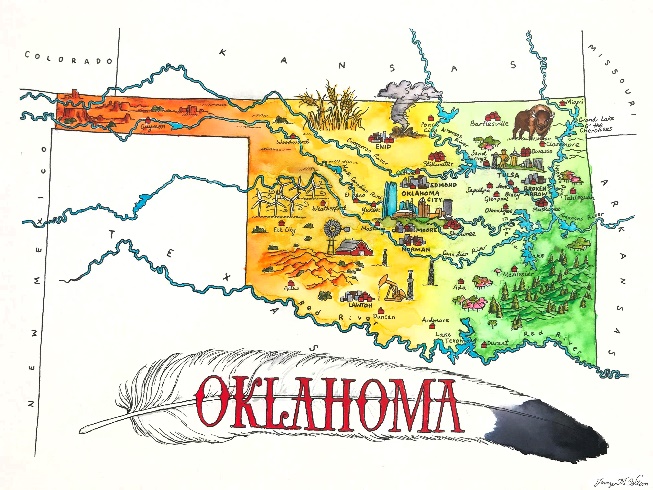 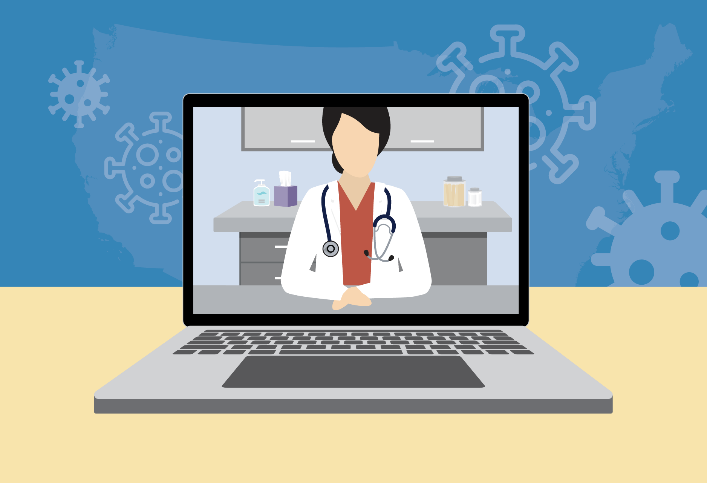 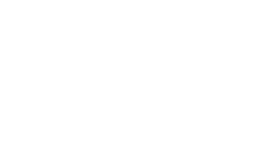 This Photo by Unknown Author is licensed under CC BY-NC
This Photo by Unknown Author is licensed under CC BY-NC
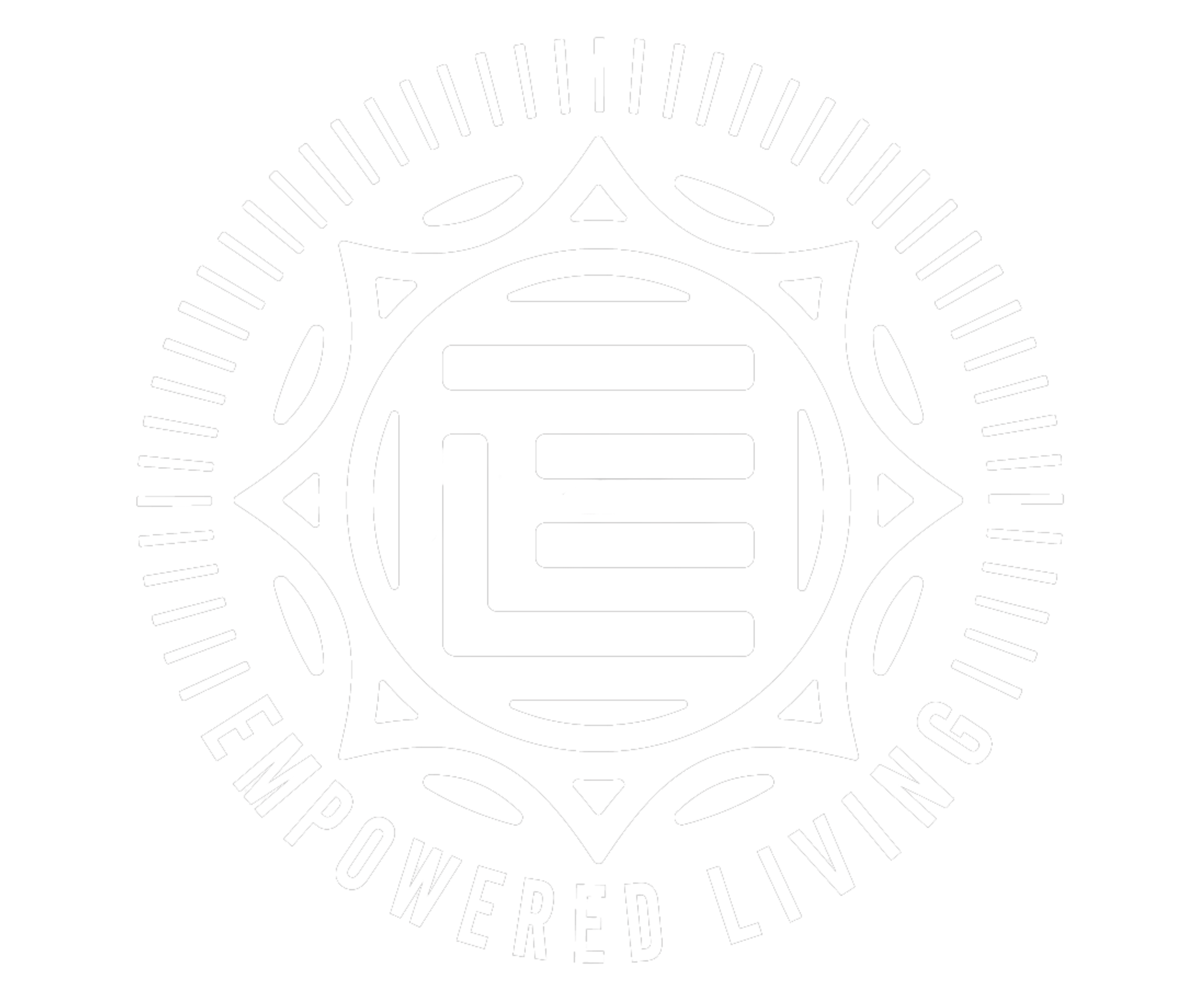 Health Equity Considerations
Variety of cultures and socioeconomic backgrounds
Look at the patient, family, and environment as a whole
Resources
Tribal
State
Federal
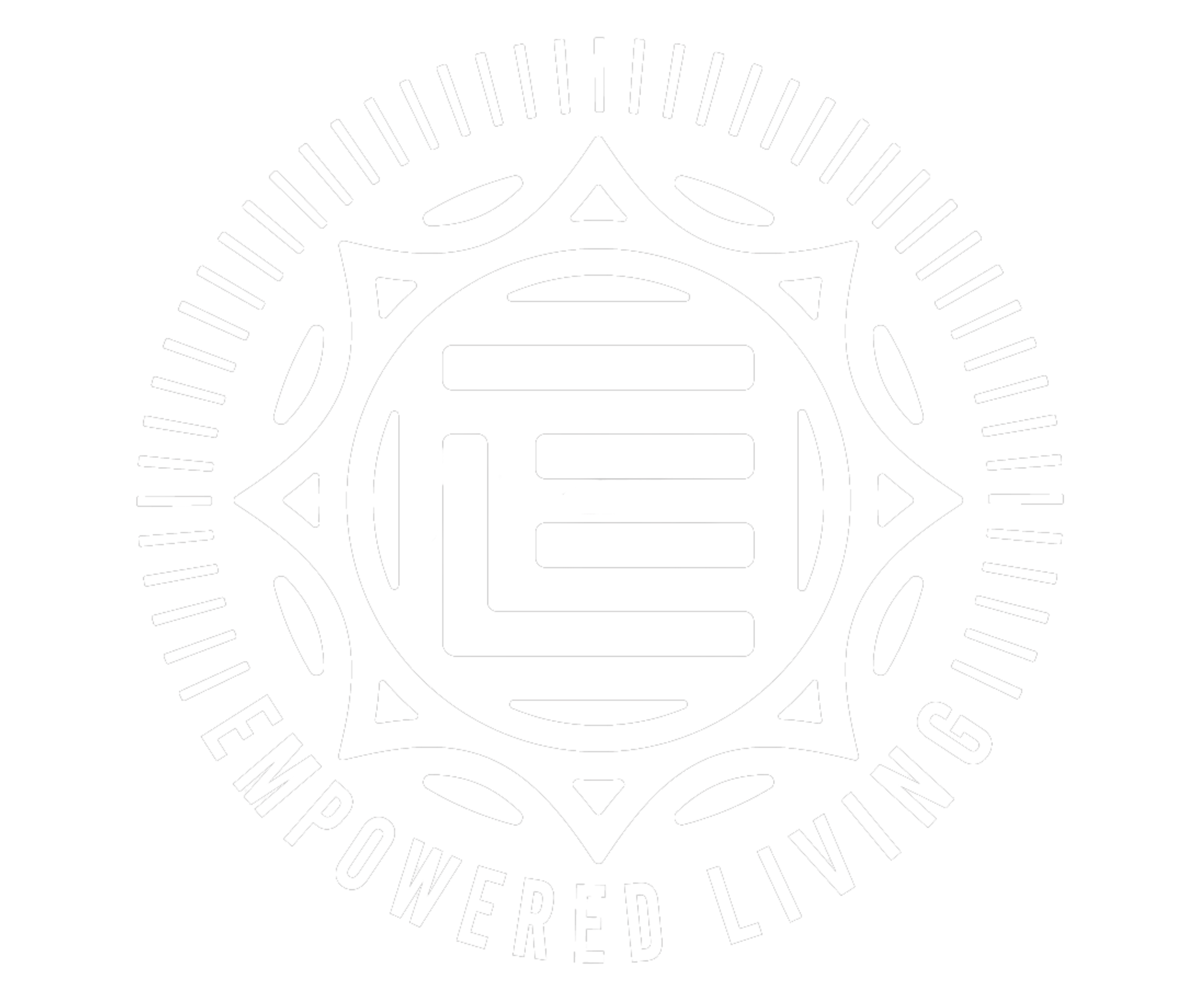 Team Based Approach
Patient visits involve a high level of collaboration before, during, and after the visit. 
Leads to a higher level of care.
Leads to addressing concerns from multiple angles. 
Helps our team to reinforce patient goals that may be outside our areas of expertise.
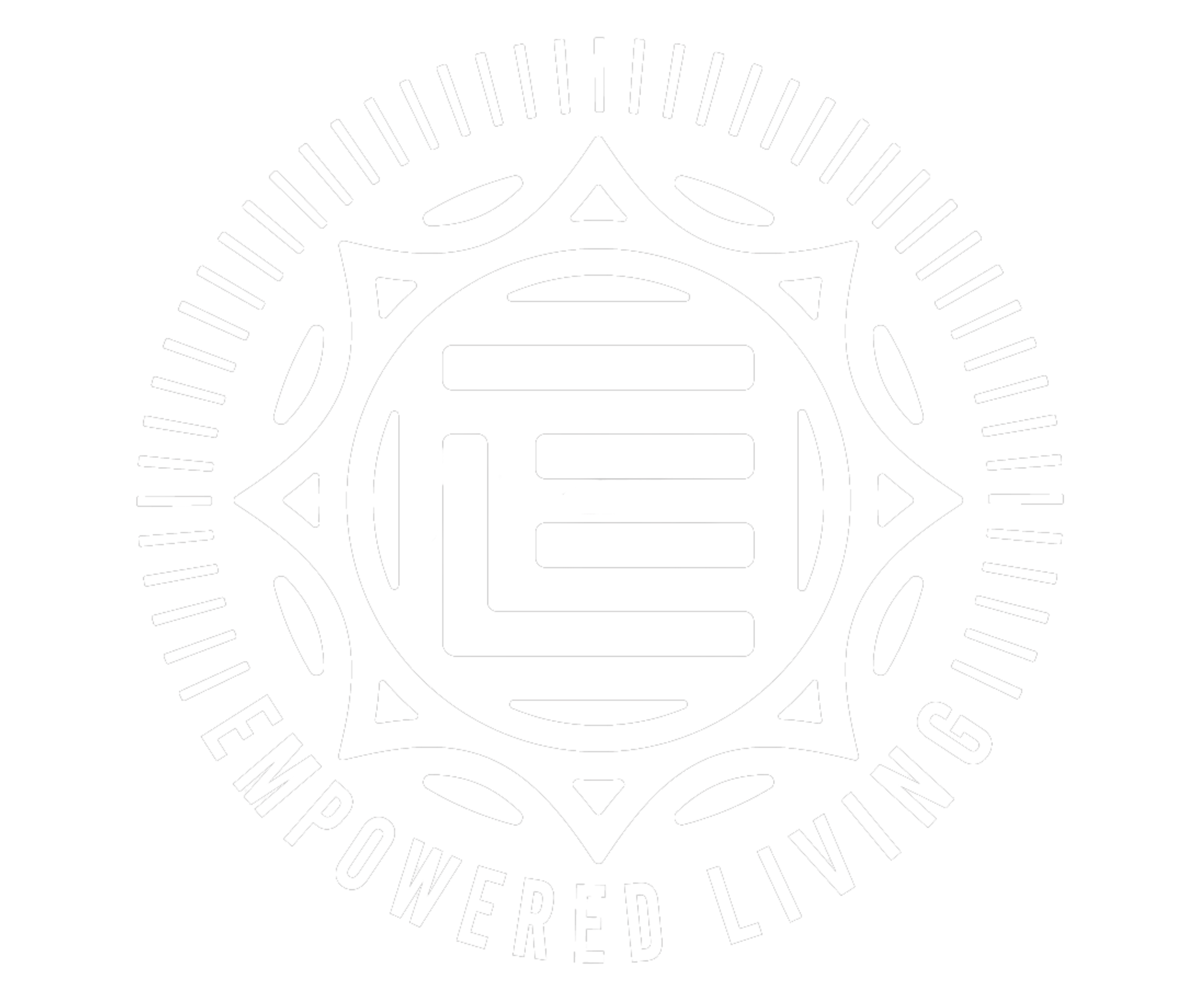 Weight Bias and Stigma
What to focus on  
Health and growth 
Overall wellness 
Terms and words that children/families prefer to use 
Clear communication and clarification 
An optimistic, strength-based approach 
Acknowledgement that both height and weight are the result of the interaction of genetics/heredity and the environment  
Body diversity
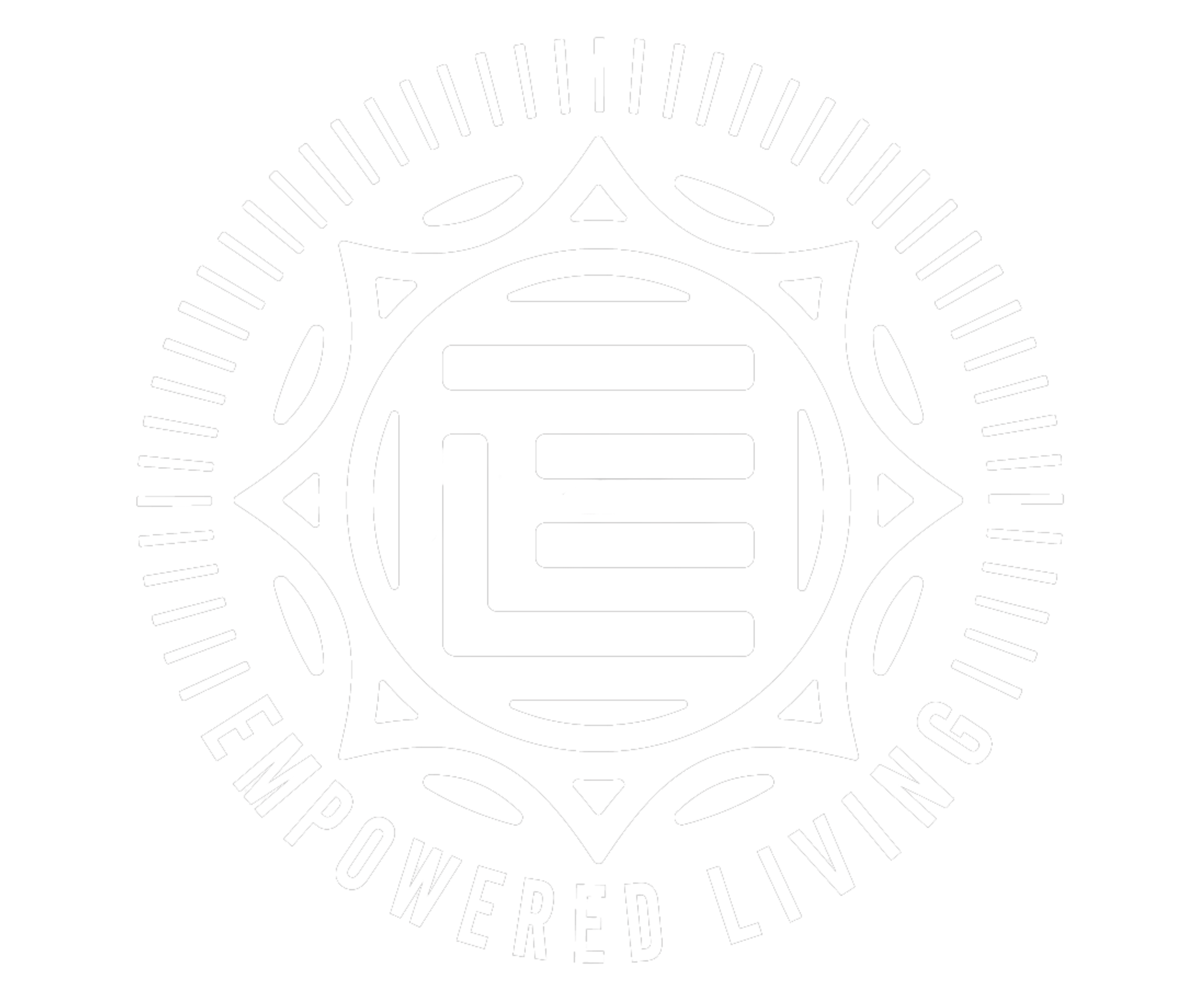 Weight Bias and Stigma
What to avoid  
Unclear language 
Blaming language or focusing on what the child can’t do or should stop doing 
Labeling children according to body type terminology 
Using growth charts to shock or shame  
Solely focusing upon weight, size, or BMI 
Comparing children with norms where little normative data exits
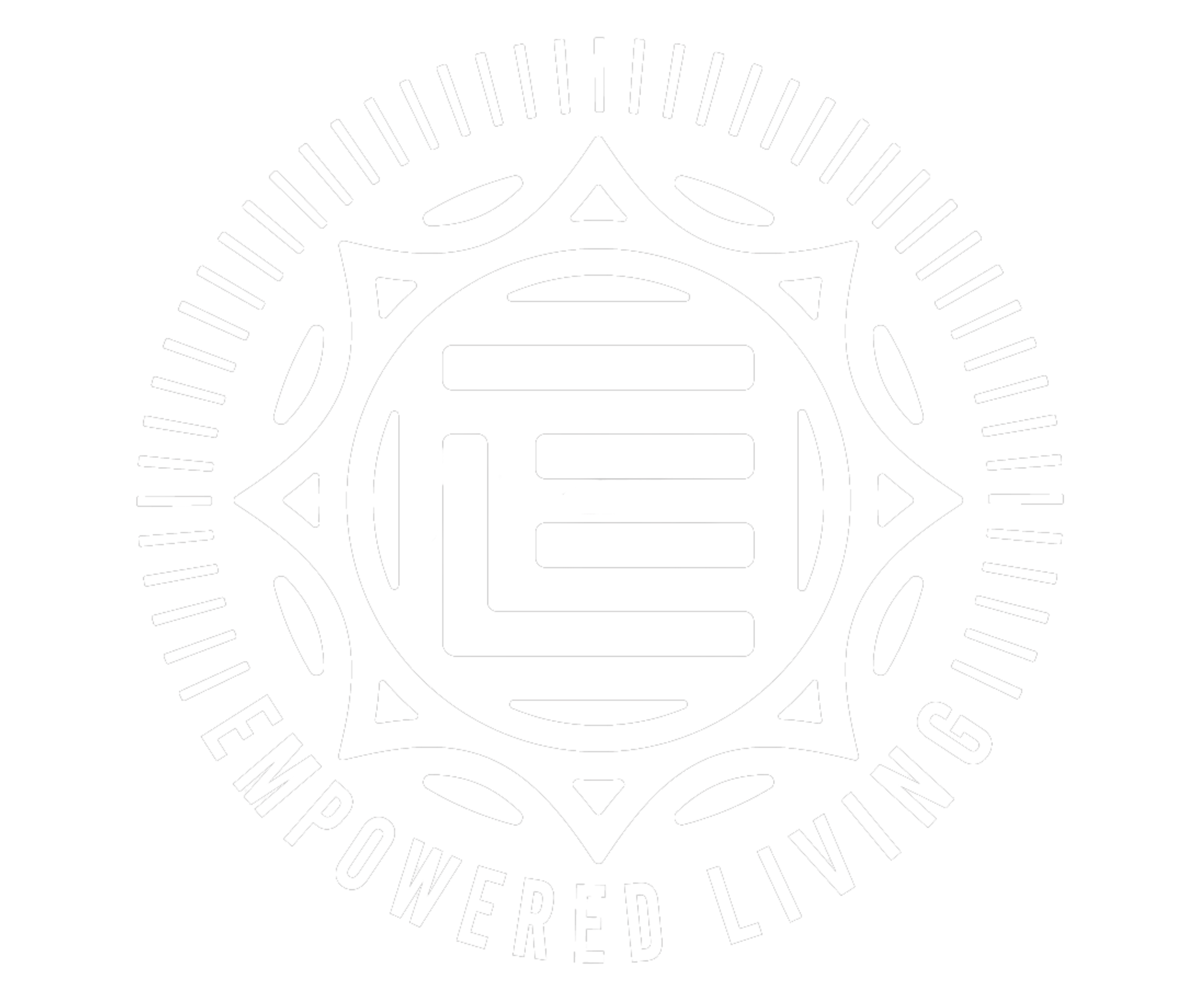 Comprehensive Obesity Treatment
What to avoid  
Unclear language 
Blaming language or focusing on what the child can’t do or should stop doing 
Labeling children according to body type terminology 
Using growth charts to shock or shame  
Solely focusing upon weight, size, or BMI 
Comparing children with norms where little normative data exits
[Speaker Notes: SS: As a part of the new clinical practice guidelines, there was a big focus on reducing stigma and treating obesity as a chronic disease along side other health concerns and comorbidities. 

I am clear with my families that I am most concened about their child’s health and not what the scale says. Just the other day, I was able to clarify this with a family and a child who was shaming himself by name calling and had been bullied at school due to his weight.  He agreed that he would never make fun of a child for having asthma so why would he make fun of himself for having obesity.  We were then able to focus on goal setting for changes that he was able to make to improve his health and reduce risk of diabetes – his parent’s main concern.]
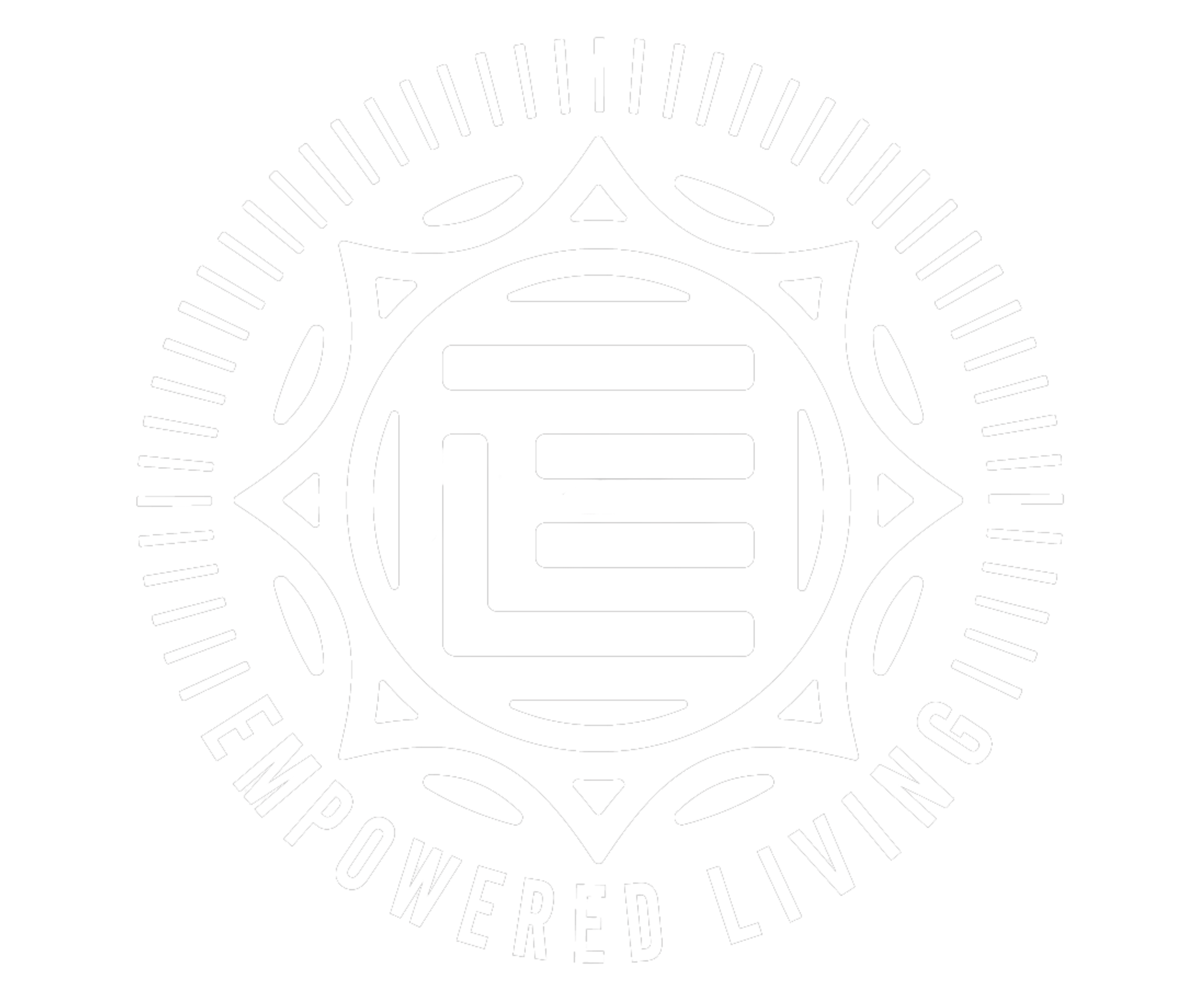 Integrate Into Daily Practice
Motivational interviewing
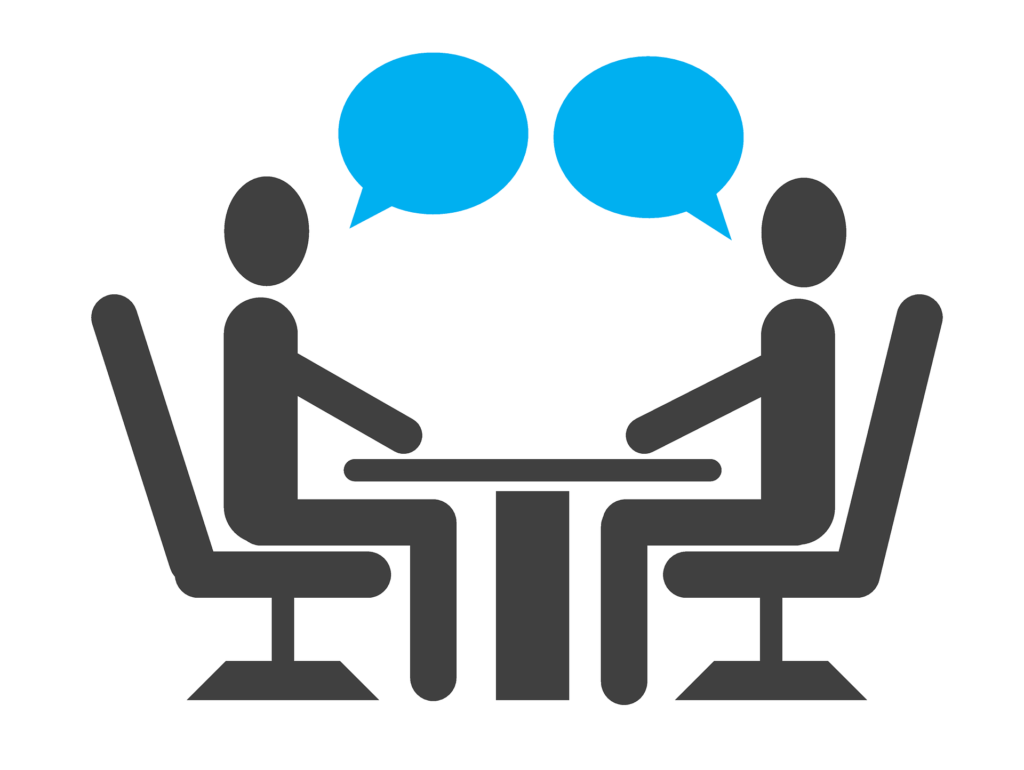 This Photo by Unknown Author is licensed under CC BY
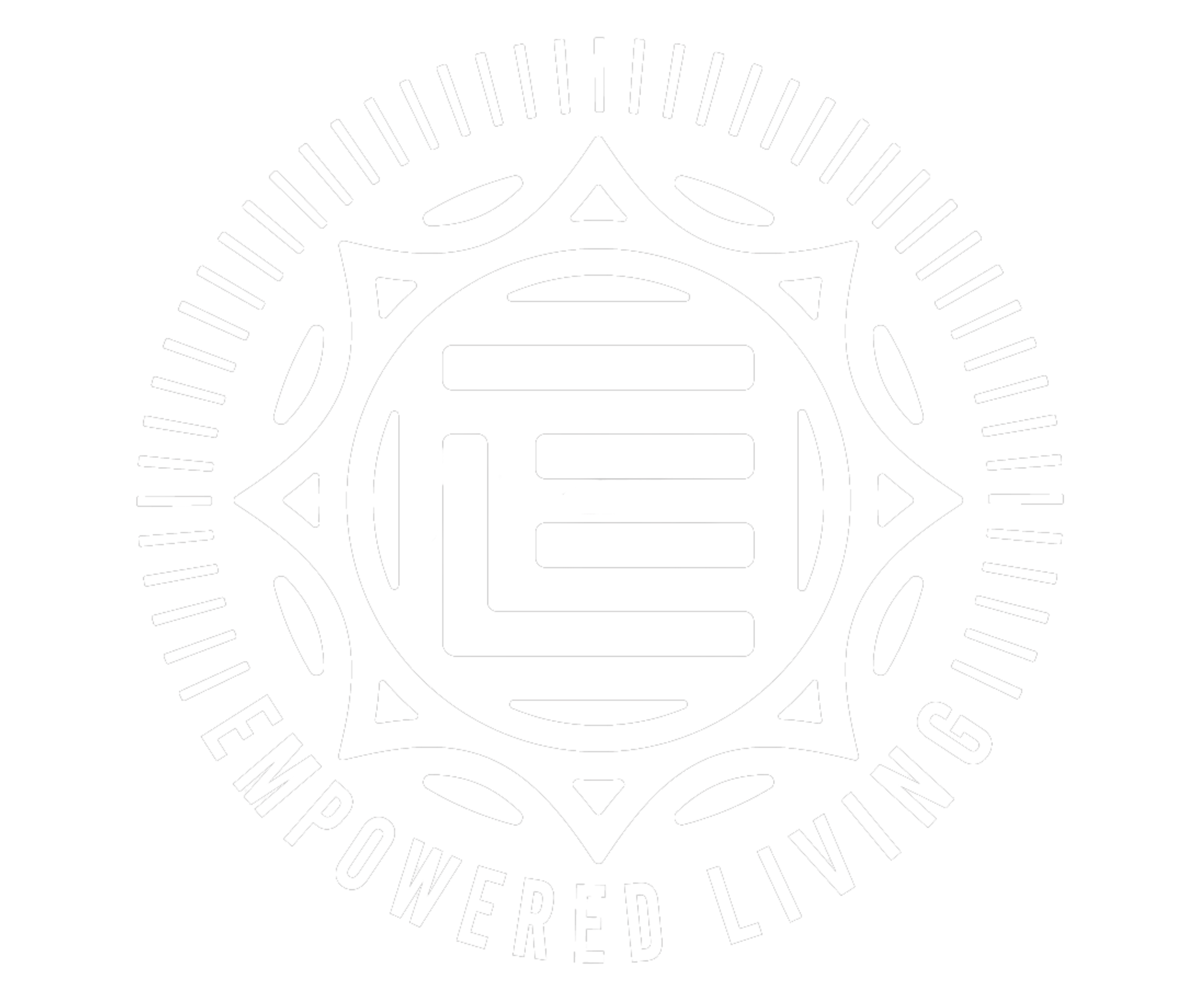 Integrate Into Daily Practice
Goal setting
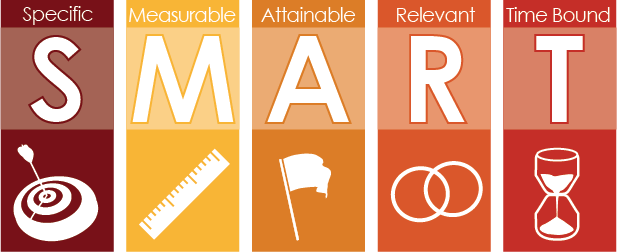 This Photo by Unknown Author is licensed under CC BY-SA
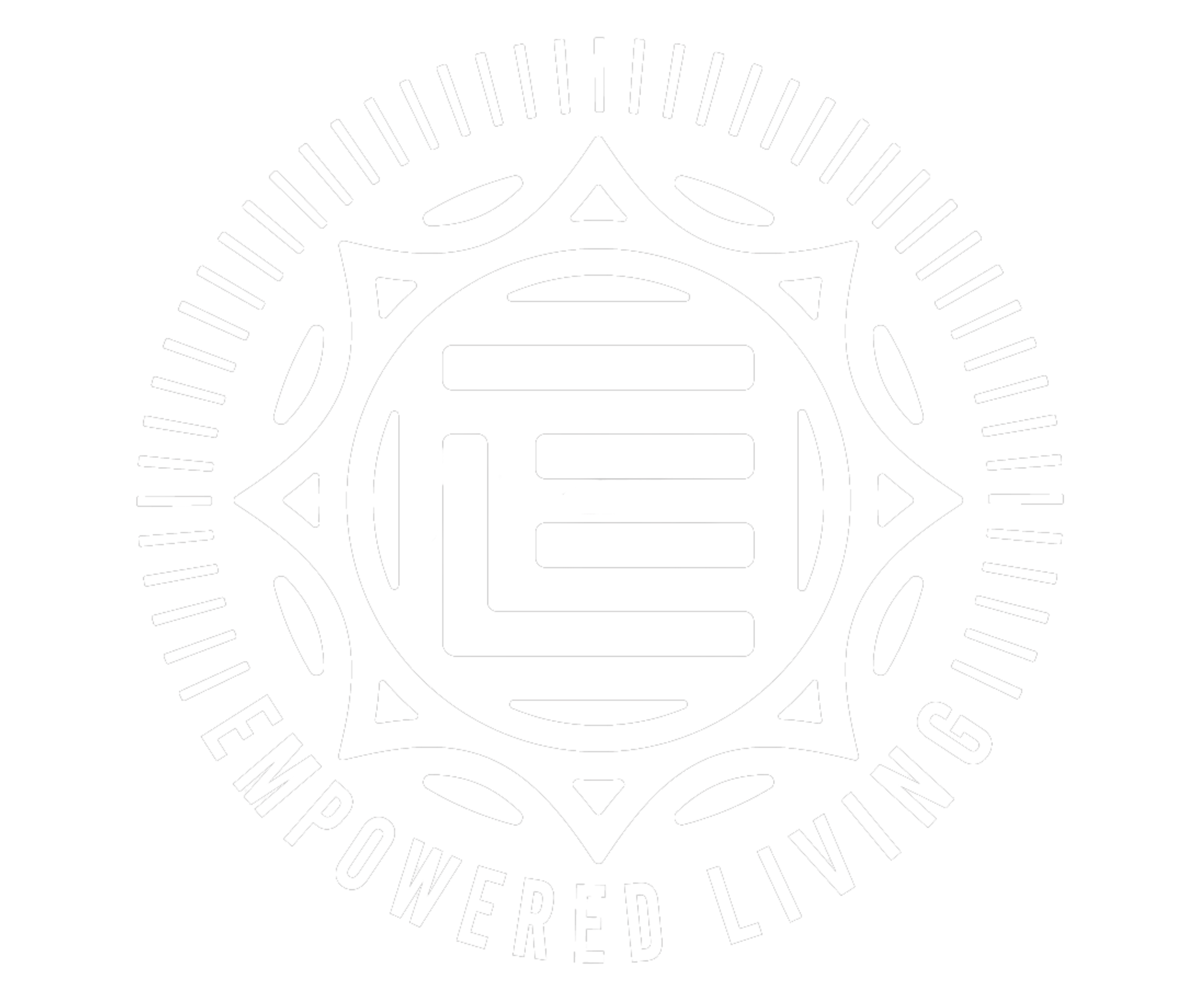 Integrate Into Daily Practice
Ask 7 questions
What does the patient want to do?
What small steps could help them accomplish their goal?
What could make it easier?
What might make it harder?
When will you do this?
How will they keep track of what they do?
When will they review how it’s going?
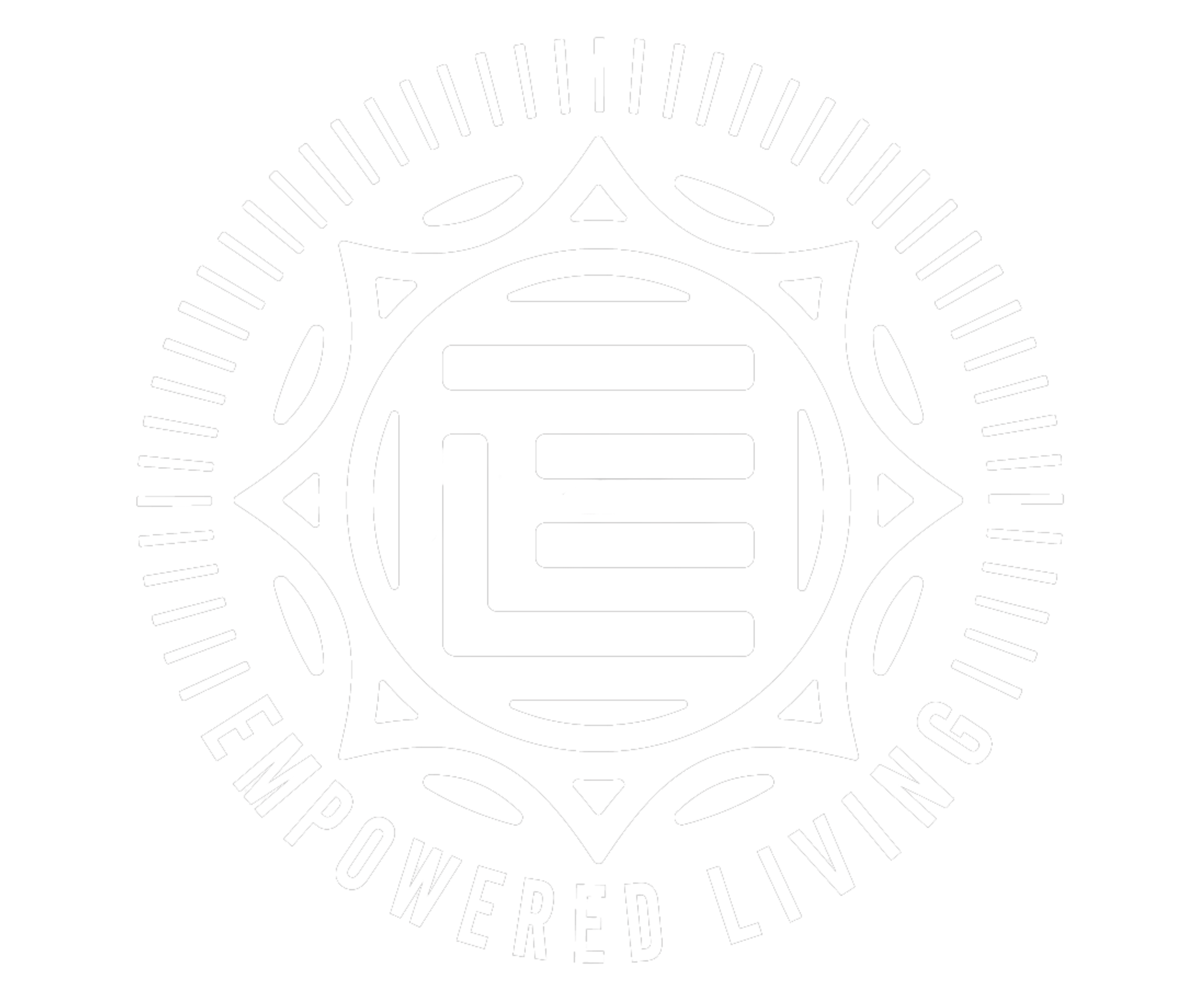 Integrate Into Daily Practice
Collaborate with your patient’s team 
Quick email
Phone call
Tag in a note in your electronic medical record to ensure that they stay up to date on patient’s care
[Speaker Notes: SS: We encourage other clinicians to use collaboration in their practice setting even if they are not a part of a multidisciplinary team.]
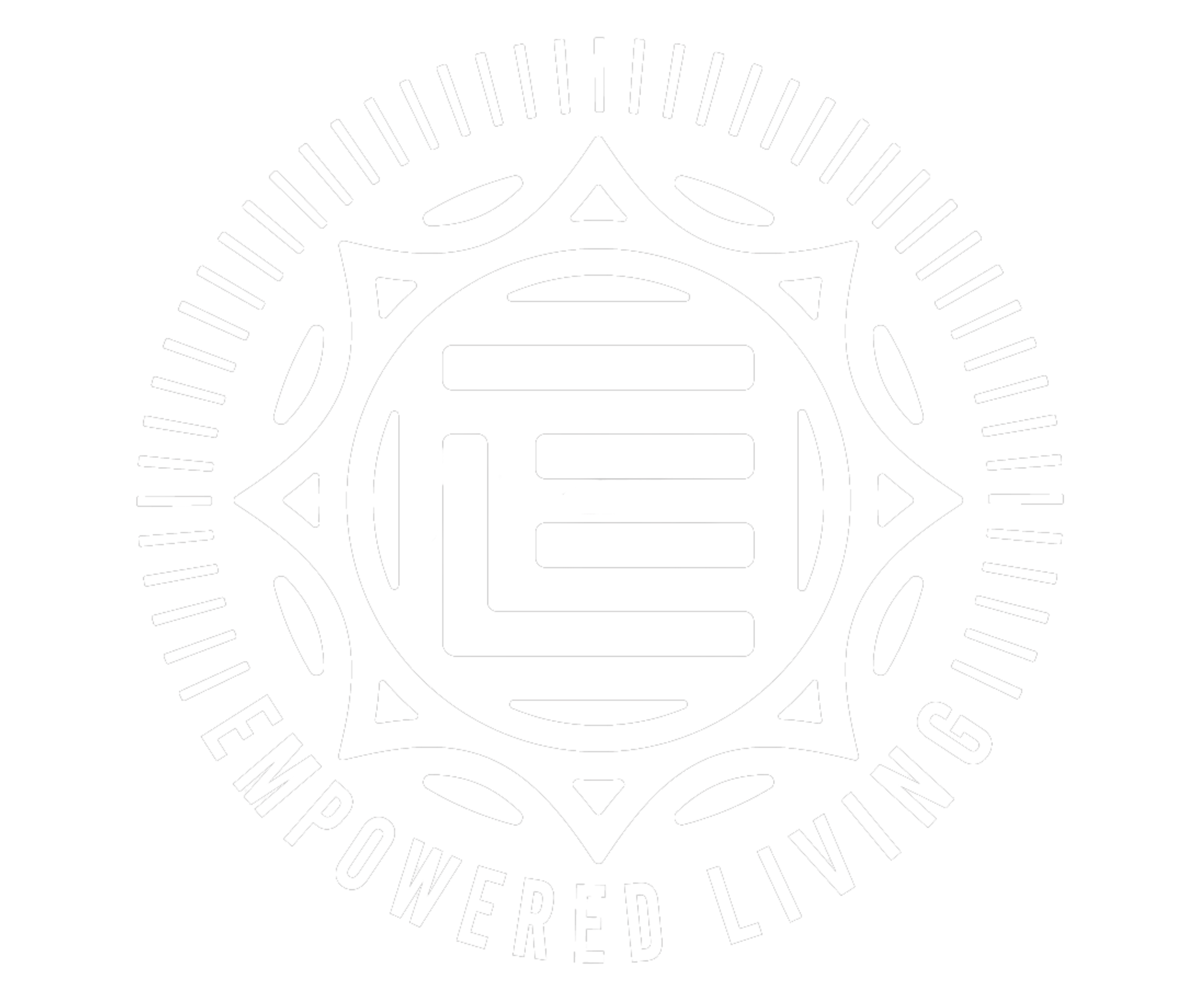 Case Example
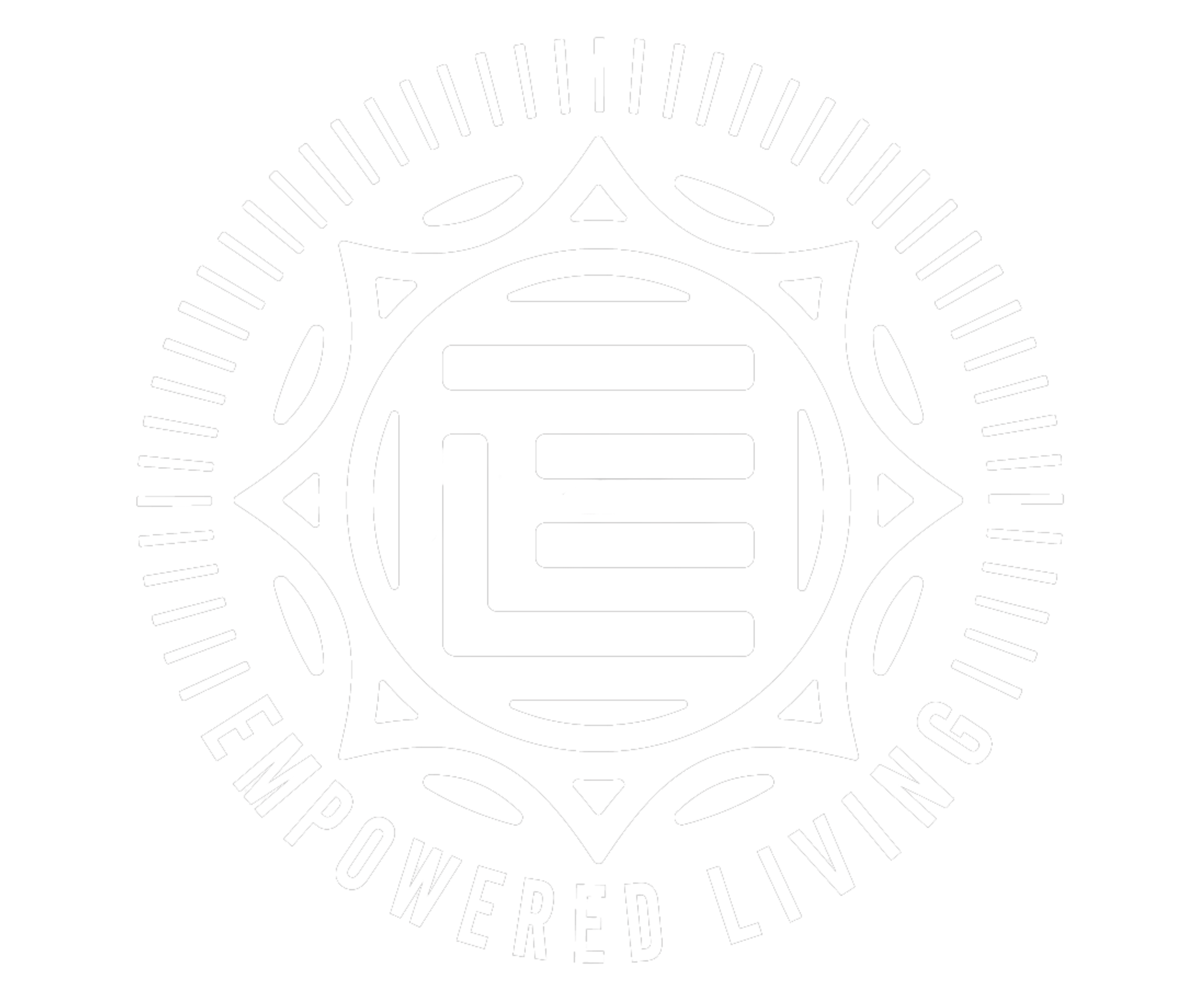 Patient
6-year-old female patient
Initial family concerns
Activity level
Is she just “big boned”?
Why is she not active? 
Worry about changing family diet
Strengths 
Equipment for activities 
“Social Butterfly”
Change is important to family
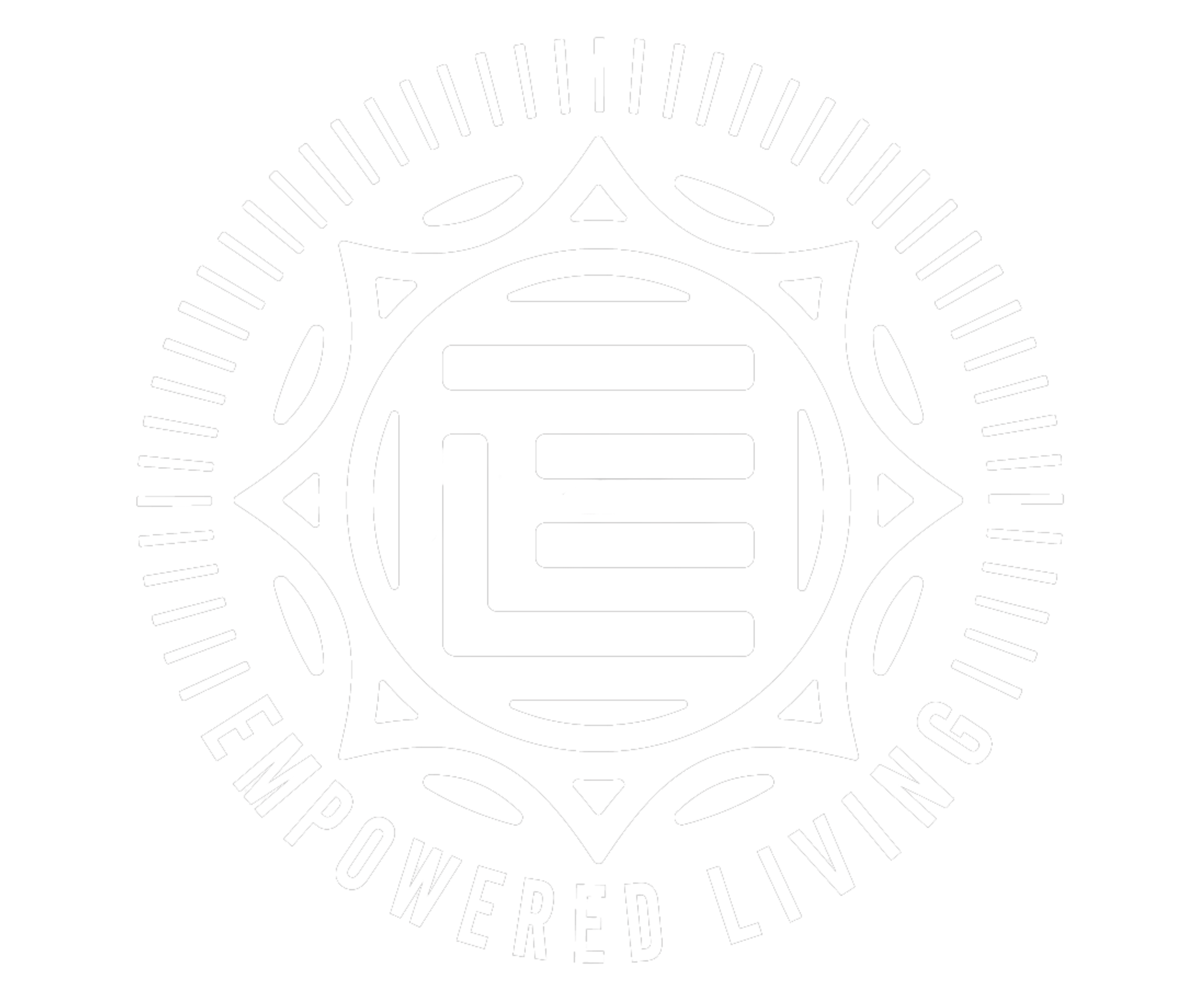 Further History
Nutrition
Not a picky eater
Described as “always hungry” 
Activity
Easily fatigued when running
Good at bike riding. 
Sleep and Screen time
Gets 1-2 hours screen time daily
Gets 11 hours of sleep at night
Reports snoring
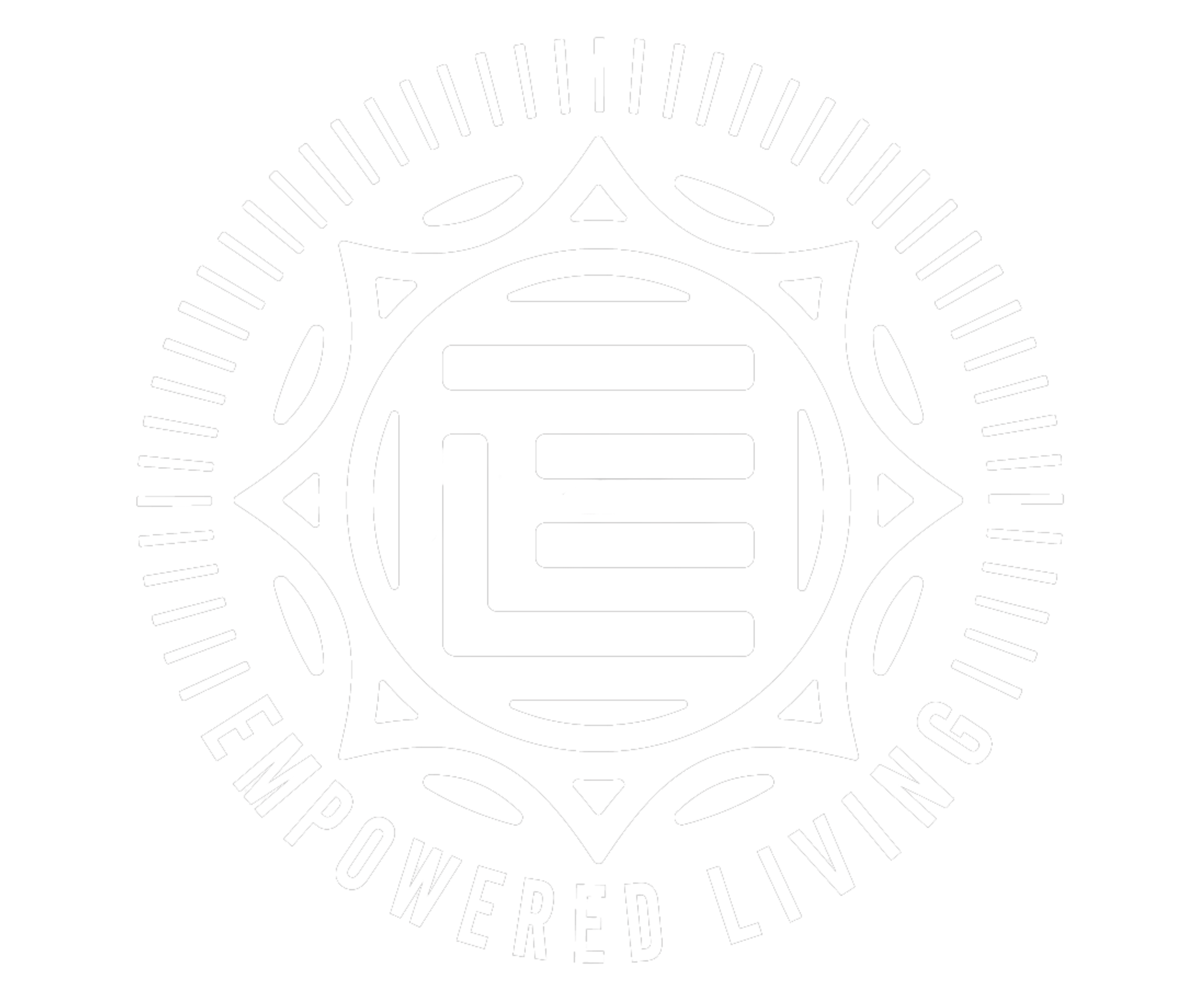 Medical and Surgical History
Risk factors 
Maternal obesity
Early antibiotics
C-section
Protective factors
Breastfeeding
ADHD
Stimulant medication
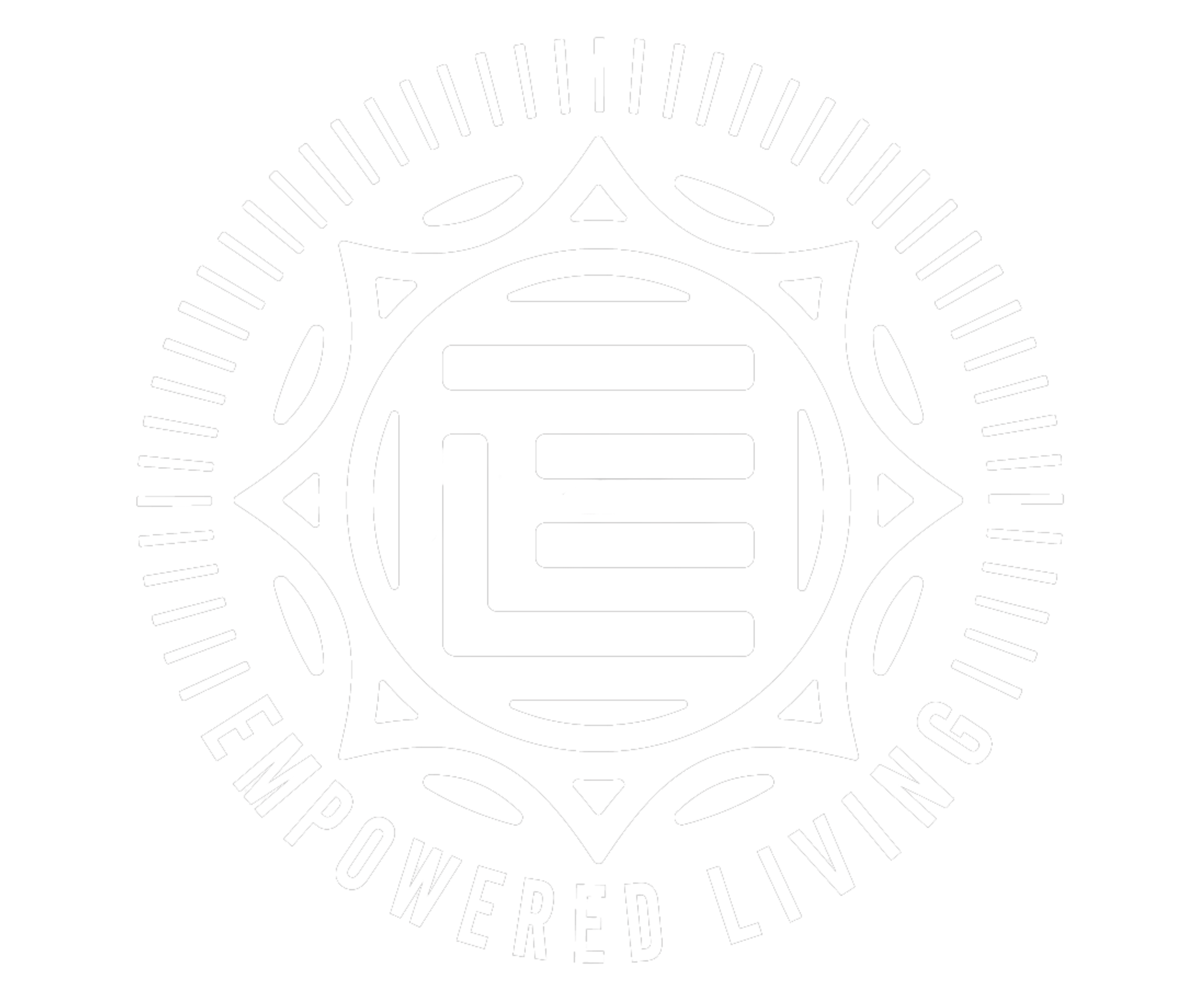 Growth Chart
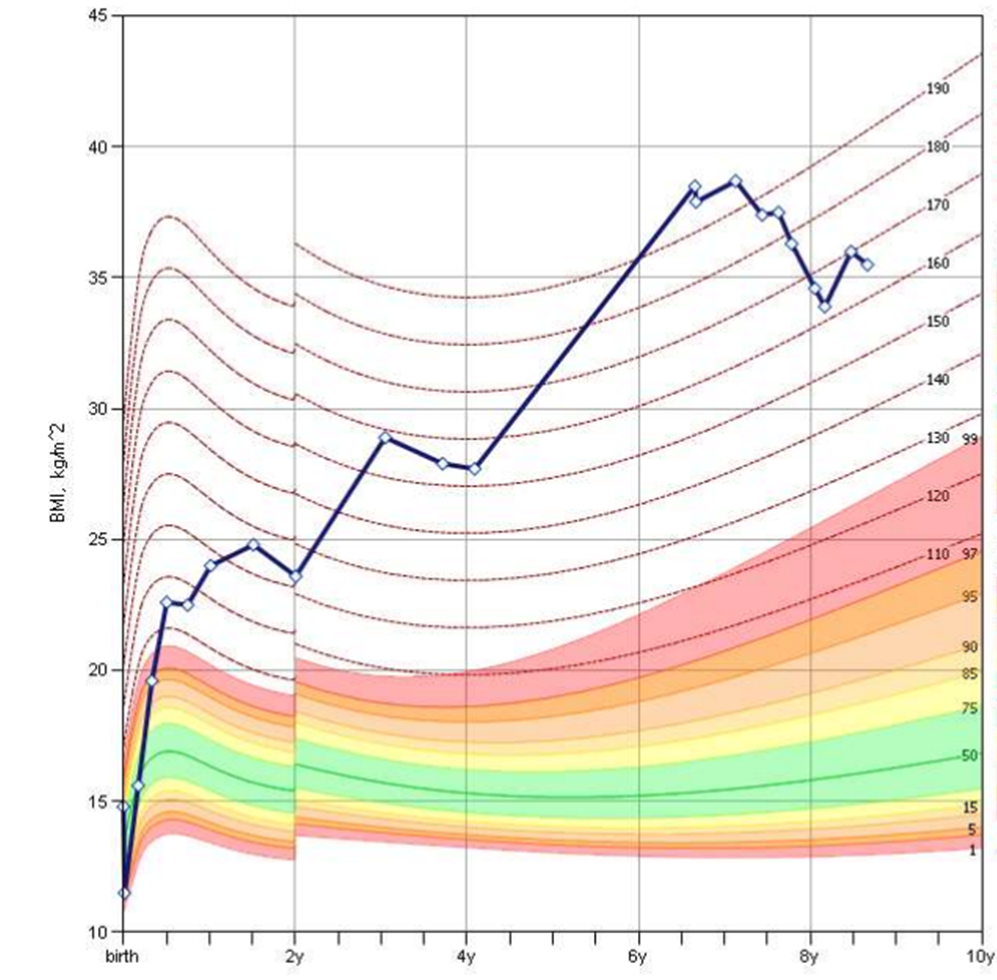 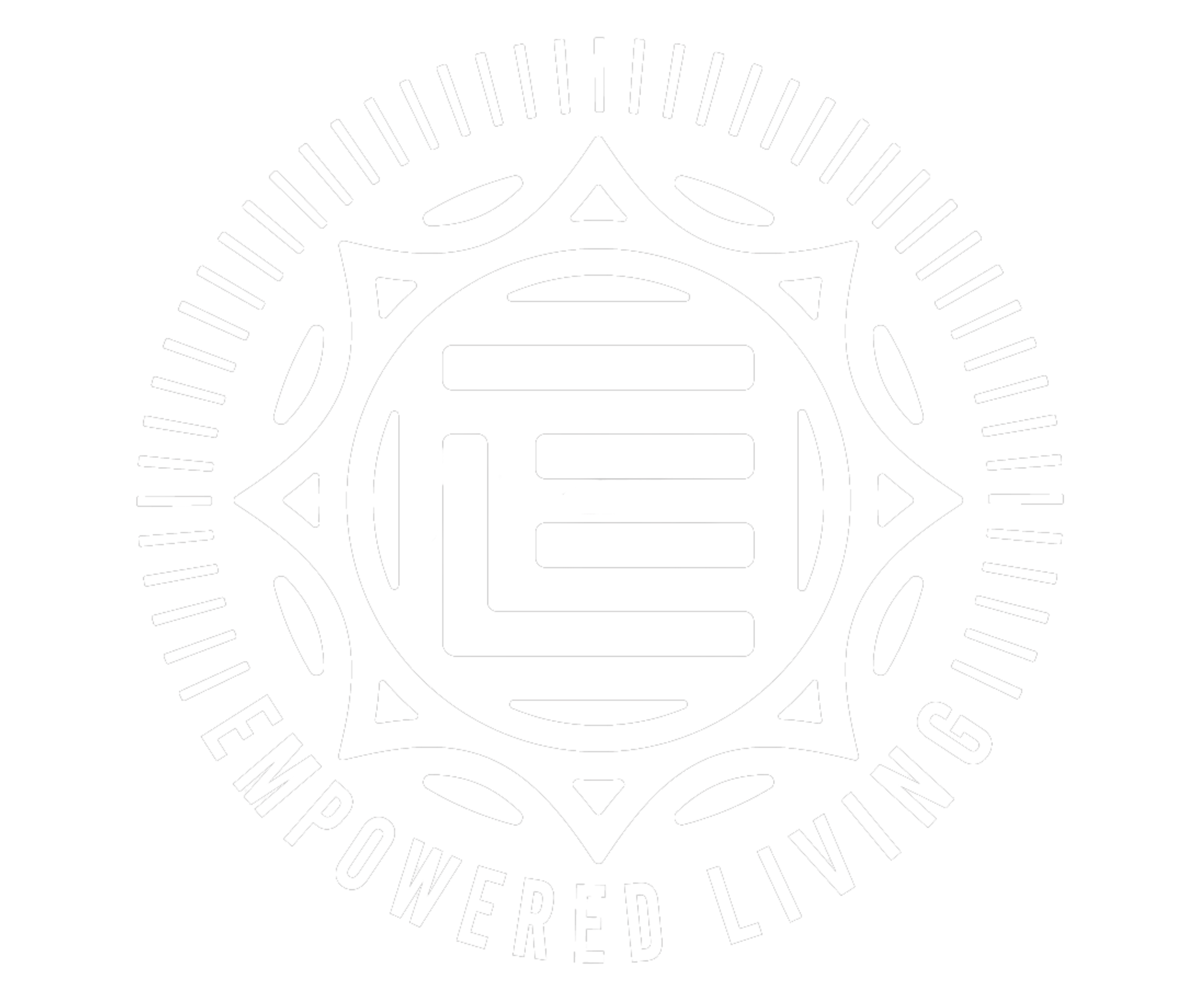 Family and Social History
Family History: Obesity, history of bariatric surgery, gallbladder disease, mental health concerns, and type 2 diabetes. 
Social History: 
Lives with parents and older brother
Attends public school
Culture 
First American 
Chickasaw and Apache
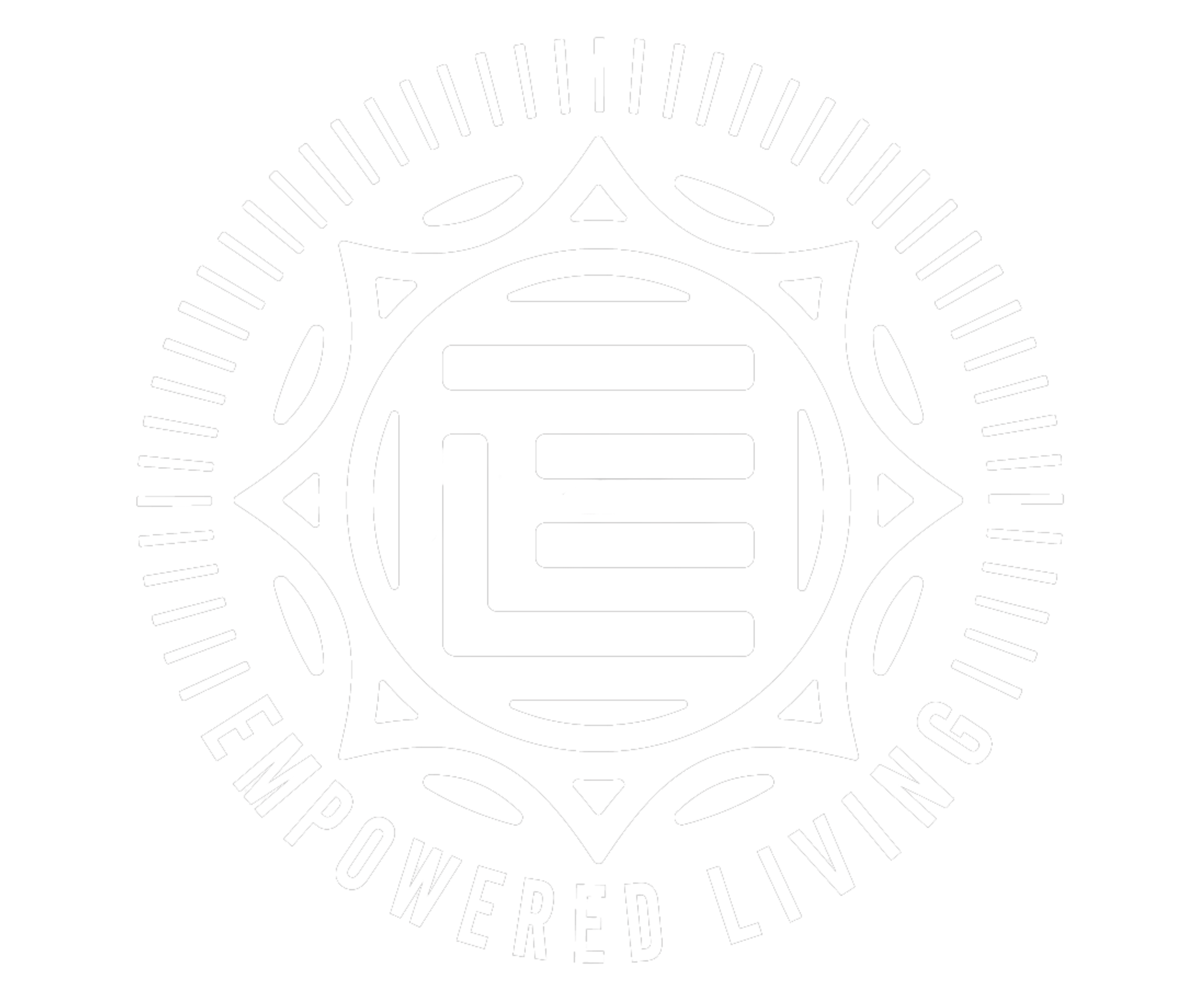 ROS
General 
Denies fevers or recent illness
ENT 
Reports snoring
Resp 
Short of breath with activity
Skin
Positive for darkening of skin around neck and underarms
MSK 
Will complain of pain with activity – unsure if pain or “boredom”
Sleep 
Snoring, denies pauses in breathing
Neuro, Pysch, GU, GI, CV, and Endo systems negative.
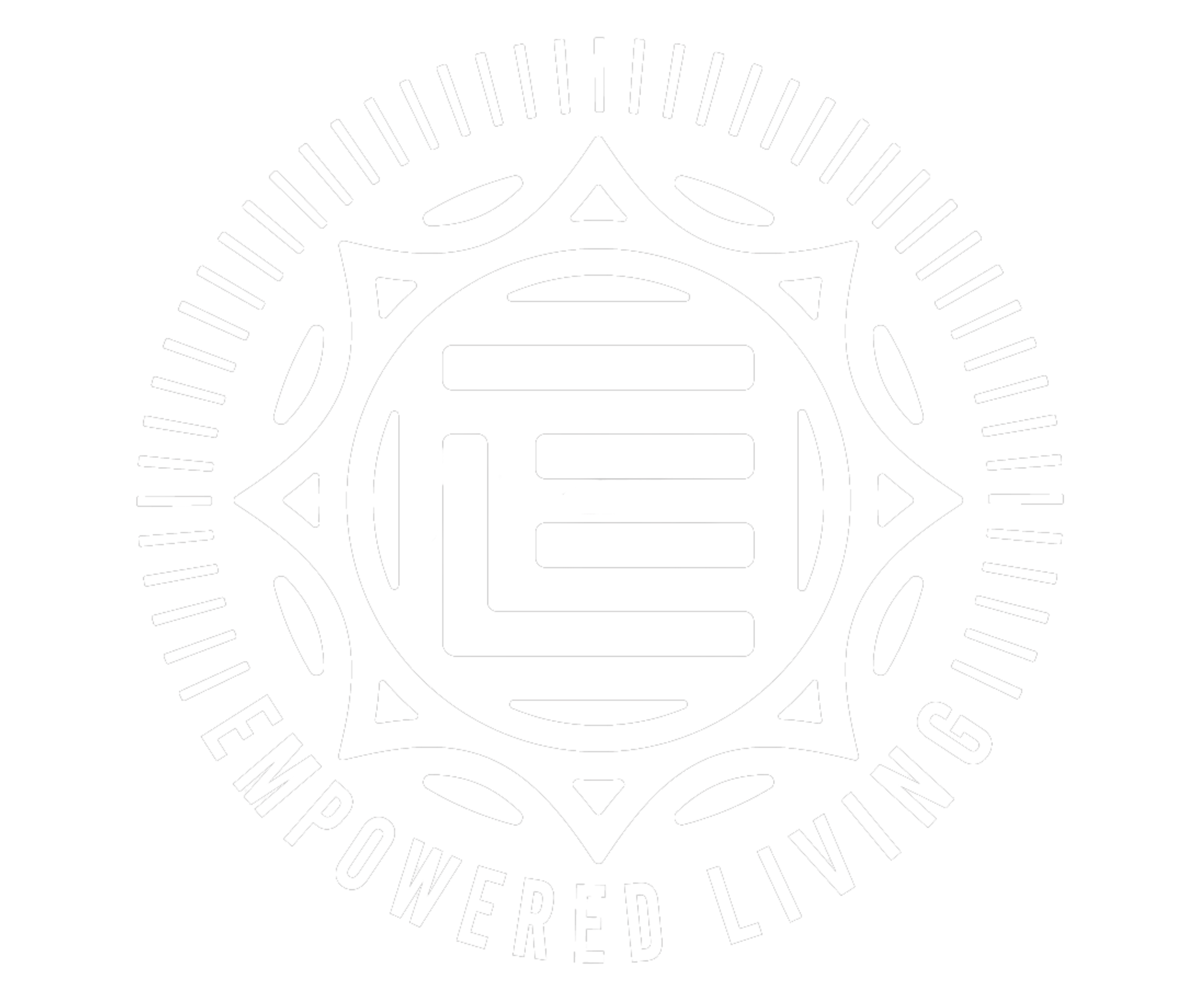 Vital Signs and Physical Exam
Weight - 62.46 kg (137.57 lbs)
Height  - 128.27 cm (50.5 in)
BMI - 37.96, 197% of the 95th percentile
BP 115/51 
Stage 1 HTN for age, sex, and height
Exam findings 
Acanthosis noted on neck
Sexual Maturity Rating - I
No hepatomegaly palpable
Difficult exam due to habitus
Lungs clear, normal S1, S2 no murmur
Full ROM of major joints
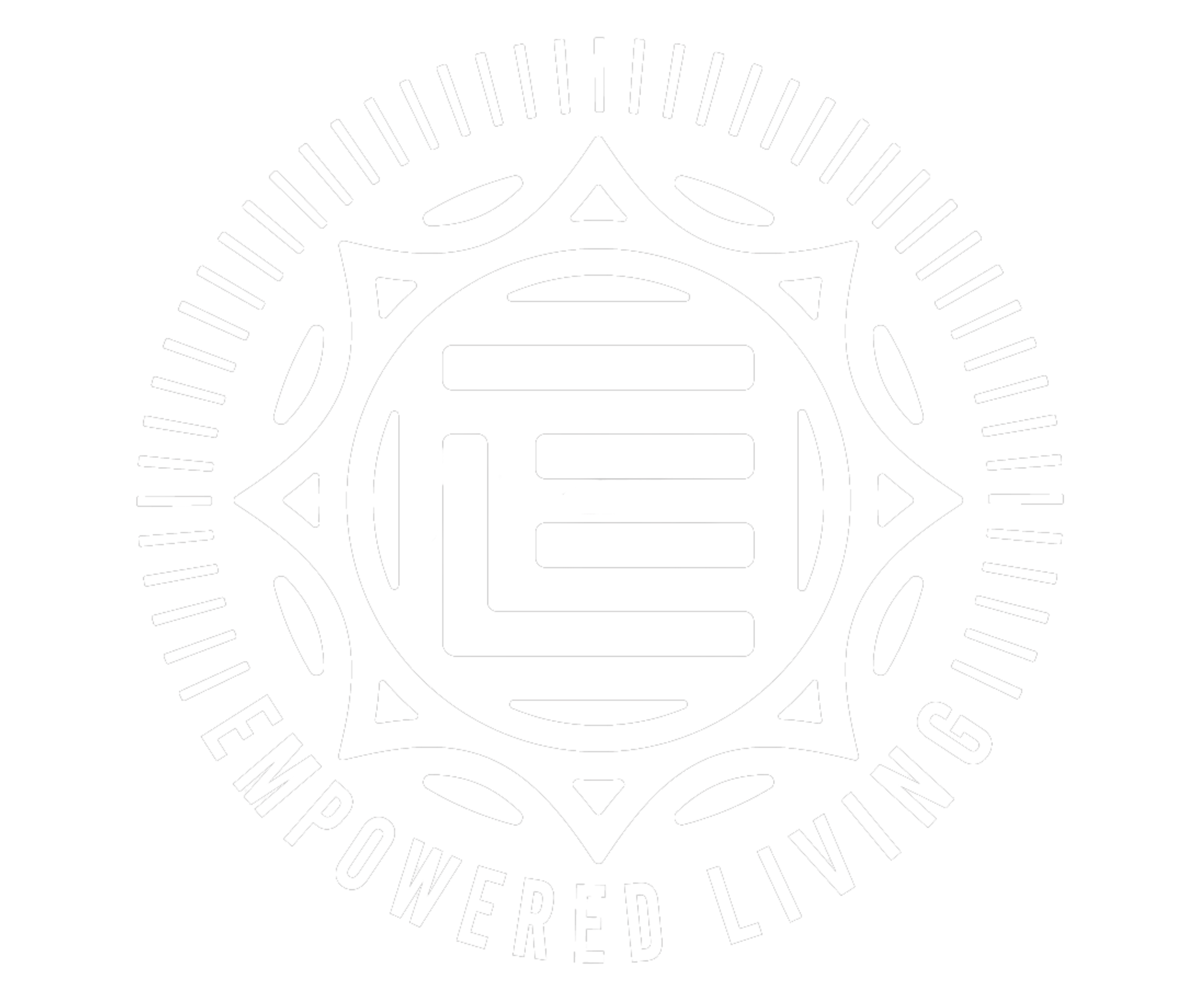 Laboratory Results
Genetic Testing through uncovering rare obesity program - indeterminate
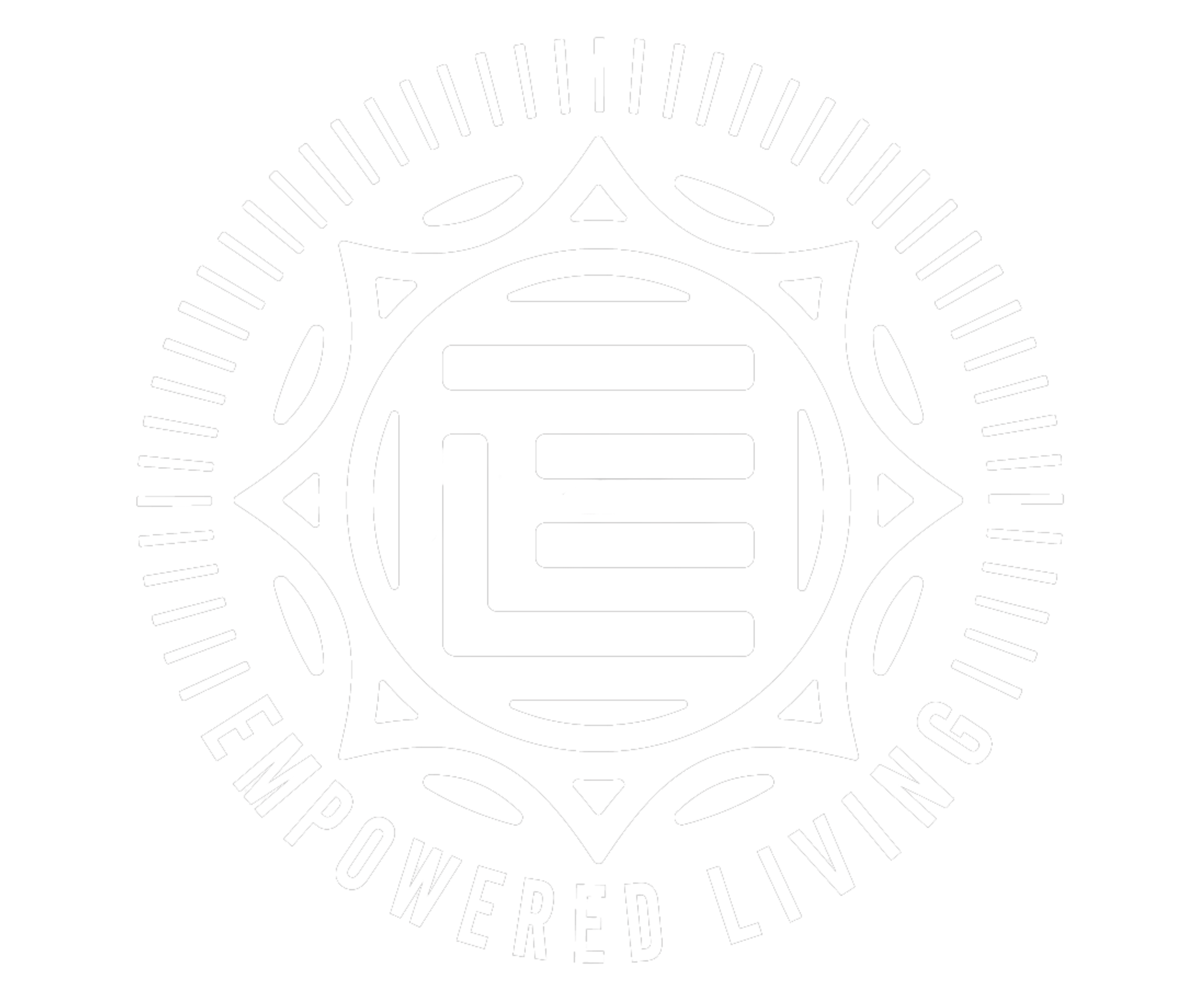 Management
Obesity, Elevated blood pressure, Insulin resistance, Hypertriglyceridemia, Hypoalphalipoproteinemia, Exercise
Motivational Interviewing 
SMART Goal Setting Techniques
Initial  Goals based on family response to education
Eat the colors of the rainbow over the next two weeks
Trial a 10-minute kids exercise video as a family
Strengths Identified
Strong family support
Follow up in 2 weeks, then every 4-6 weeks
During follow ups, early adrenarche found
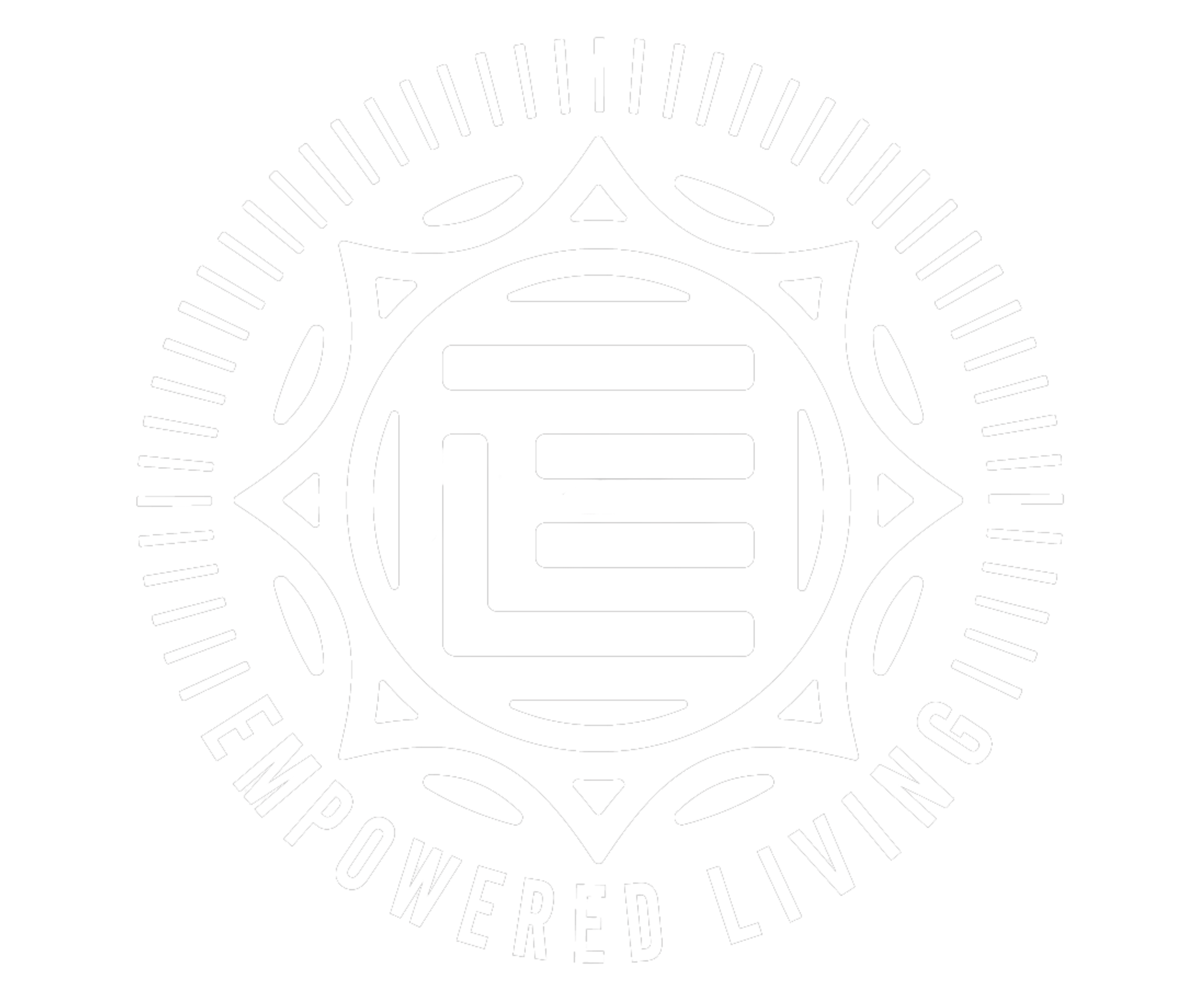 Progress
Goals
Using reminder signs to work on a routine (picture schedule)
30 minutes of moderate physical activity 5 times a week
Continue to focus on eating colors of the rainbow, trying a new fruit or vegetable every 1-2 weeks 
Ride bike 3 times per week for at least 10 minutes 
Stretches and dance work outs (online) 3 x per week
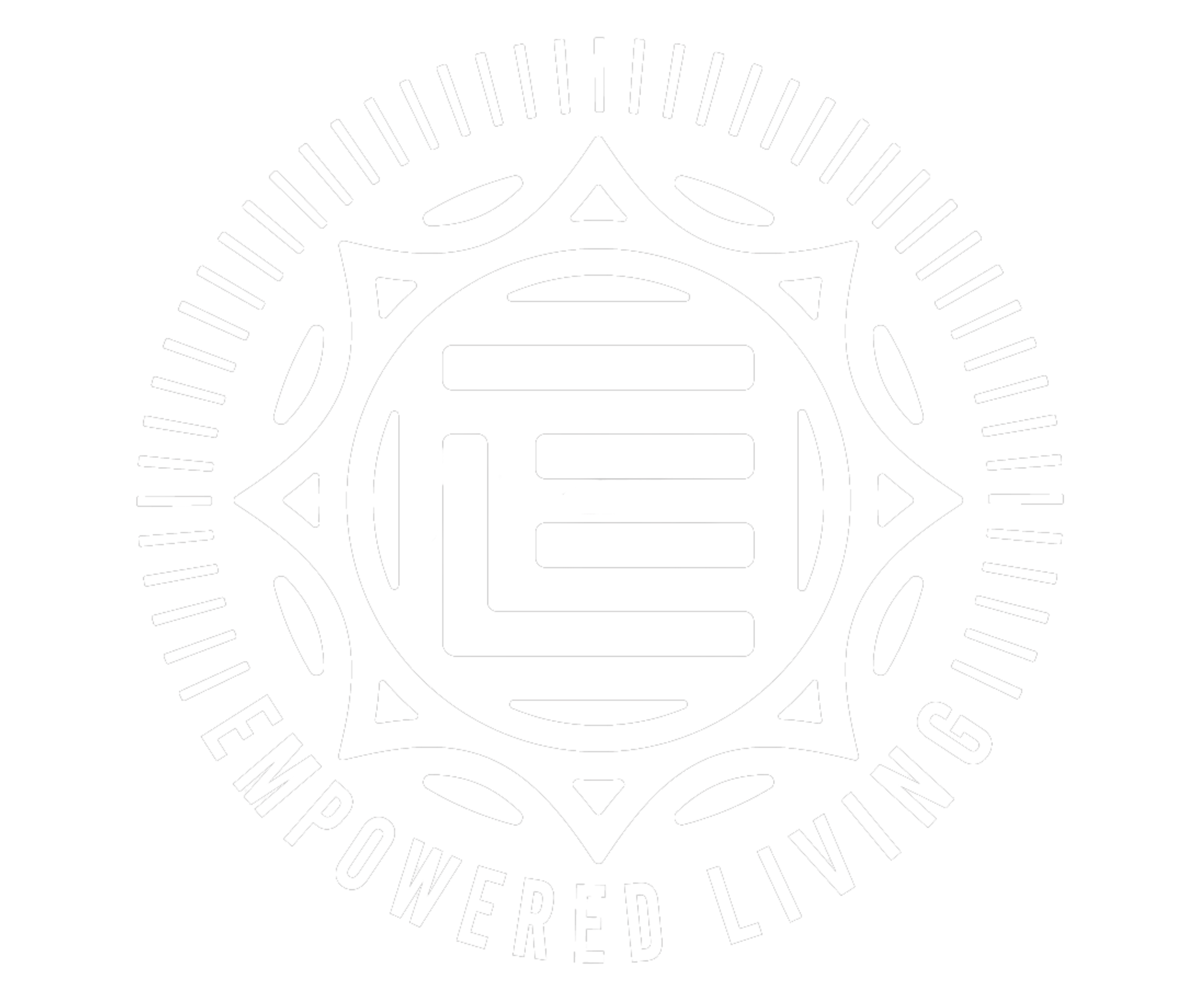 Progress in Labs
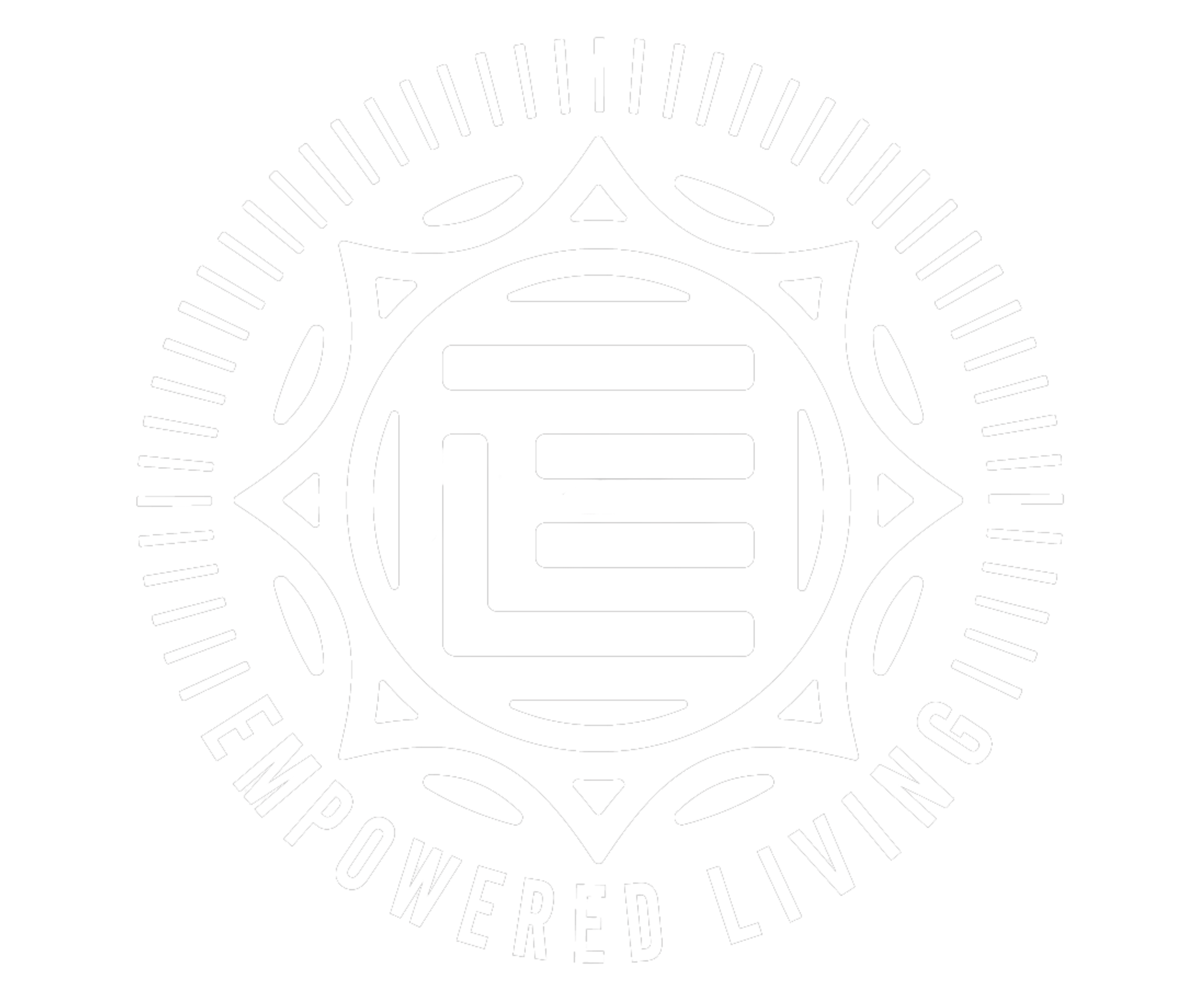 Abnormal Labs at Baseline Visit
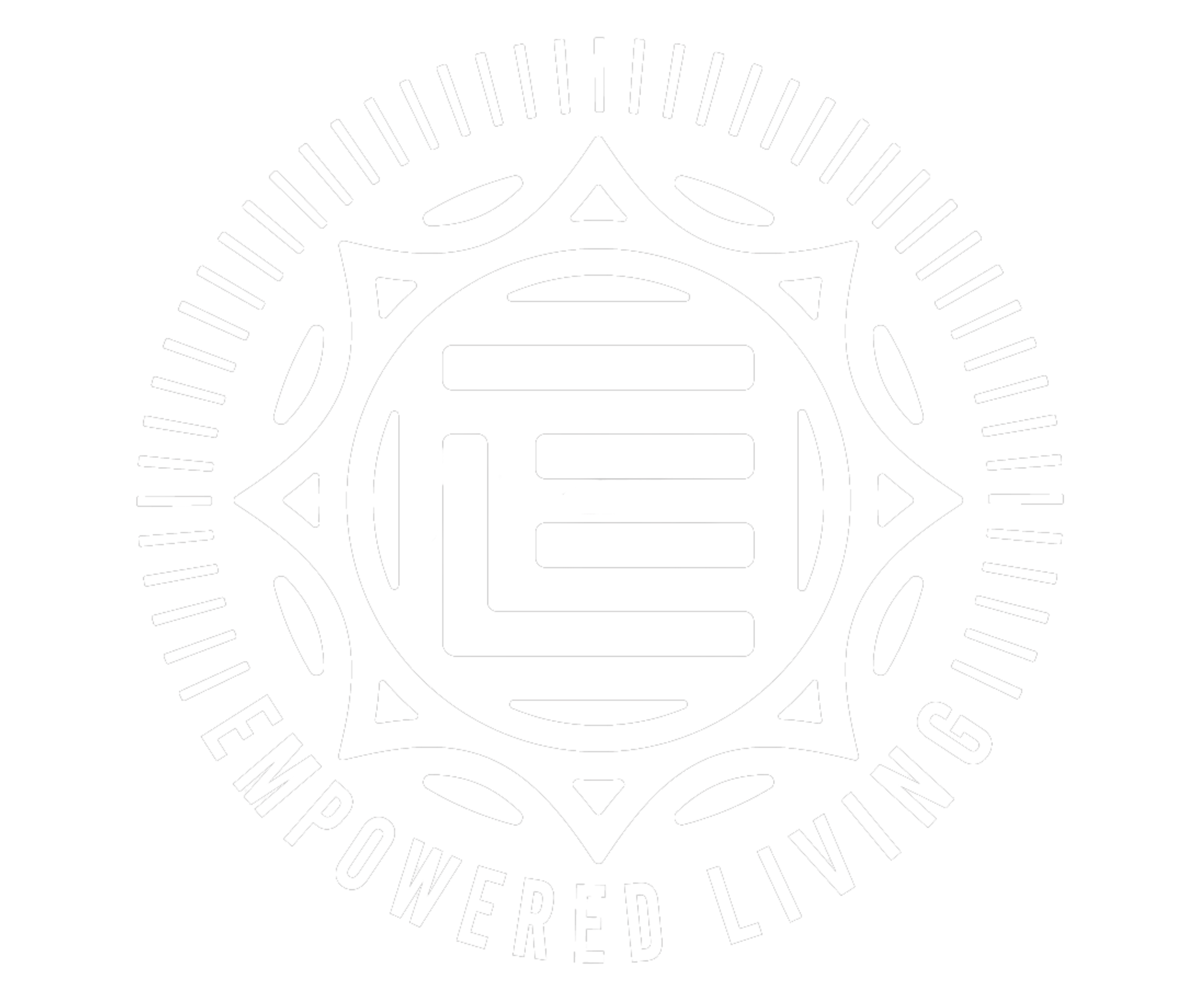 Patients with Stable or Improved Labs 
Over 6 Months
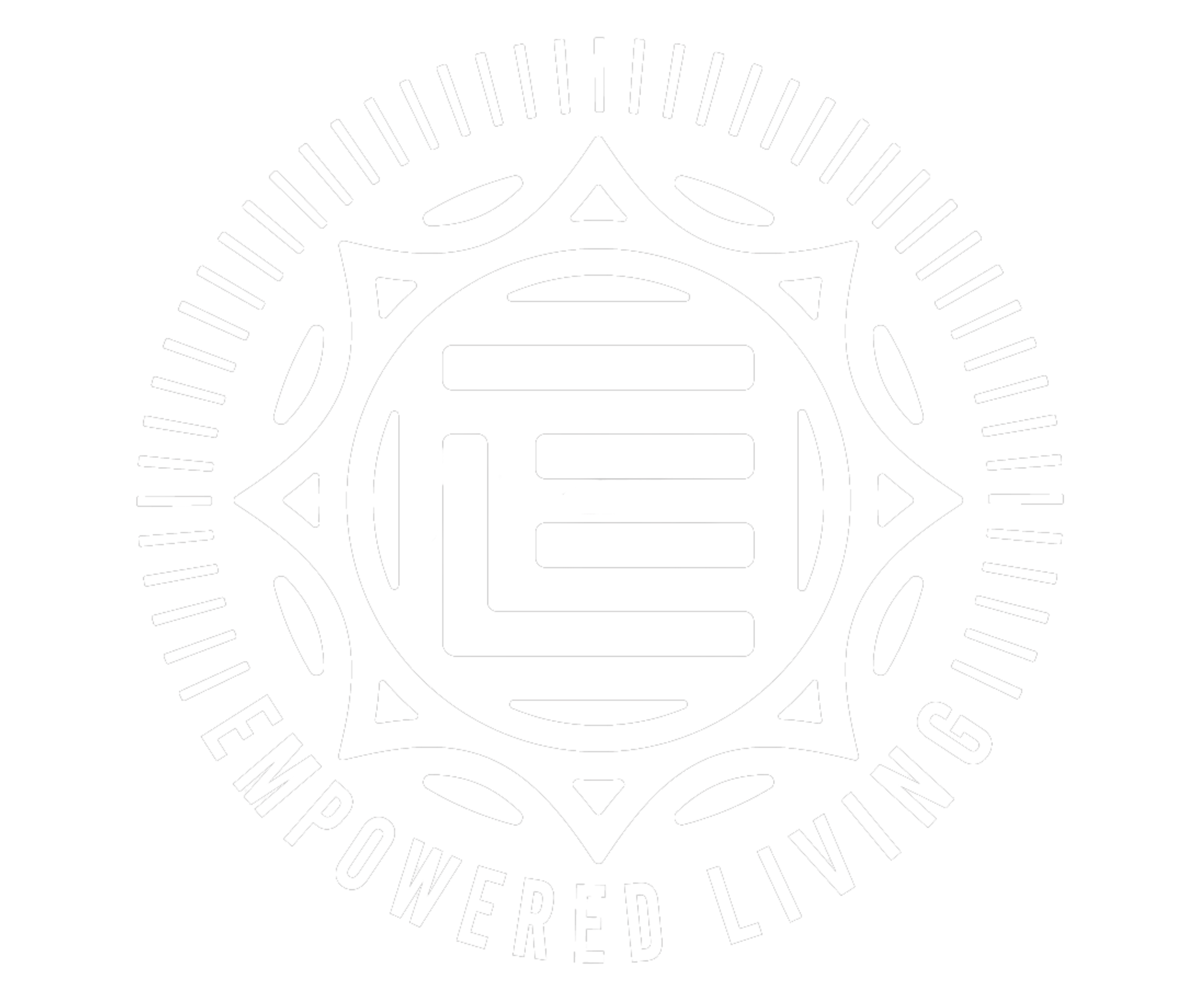 Progress in InBody
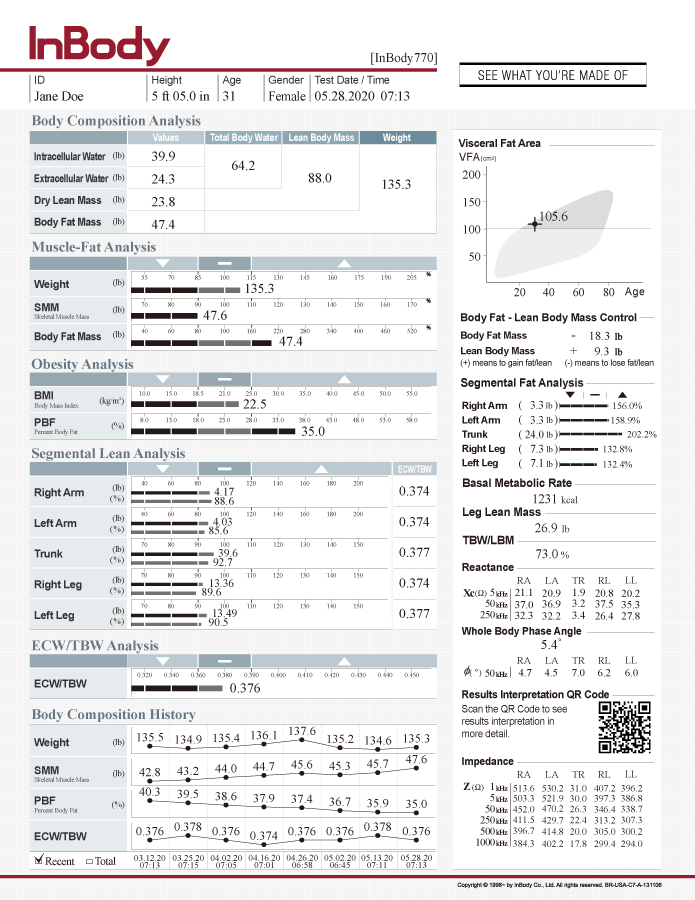 [Speaker Notes: 770 Result Sheet Interpretation - InBody USA]
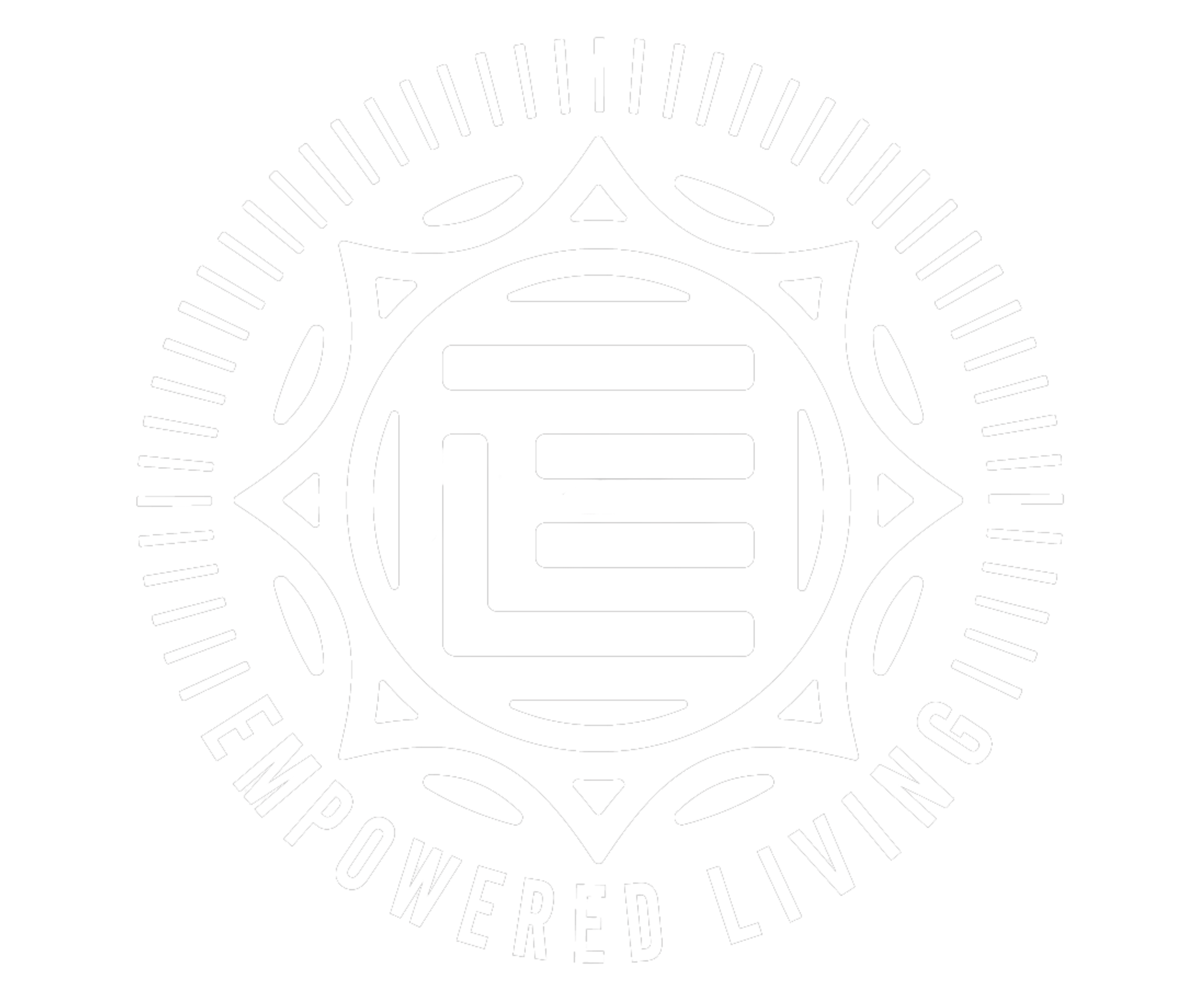 Progress in Treadmill Test
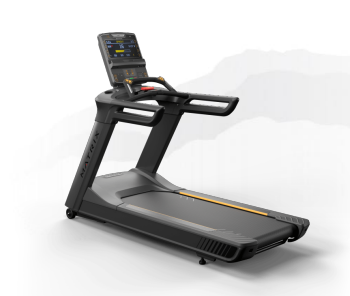 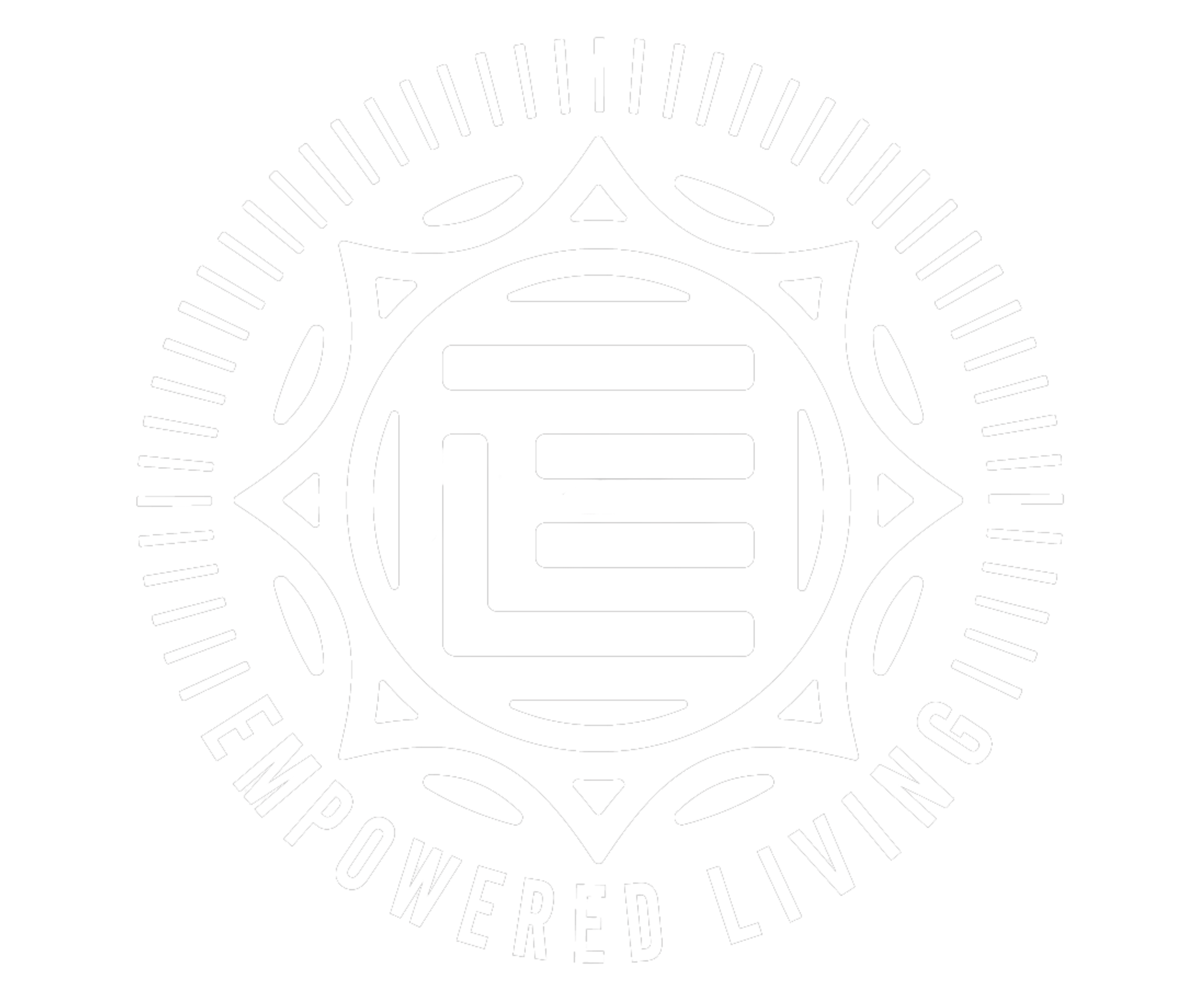 Growth Chart
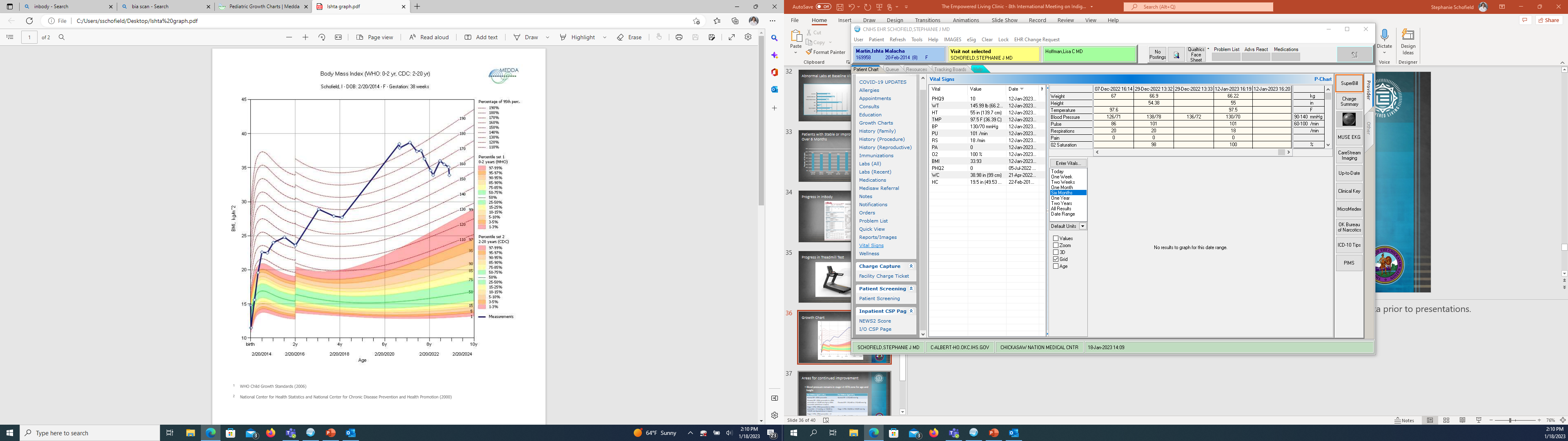 [Speaker Notes: Since starting our clinic our patient’s BMI percentile has gone from 197% of the 95th percentile to 156% of the 95th percentile over about 27 months.]
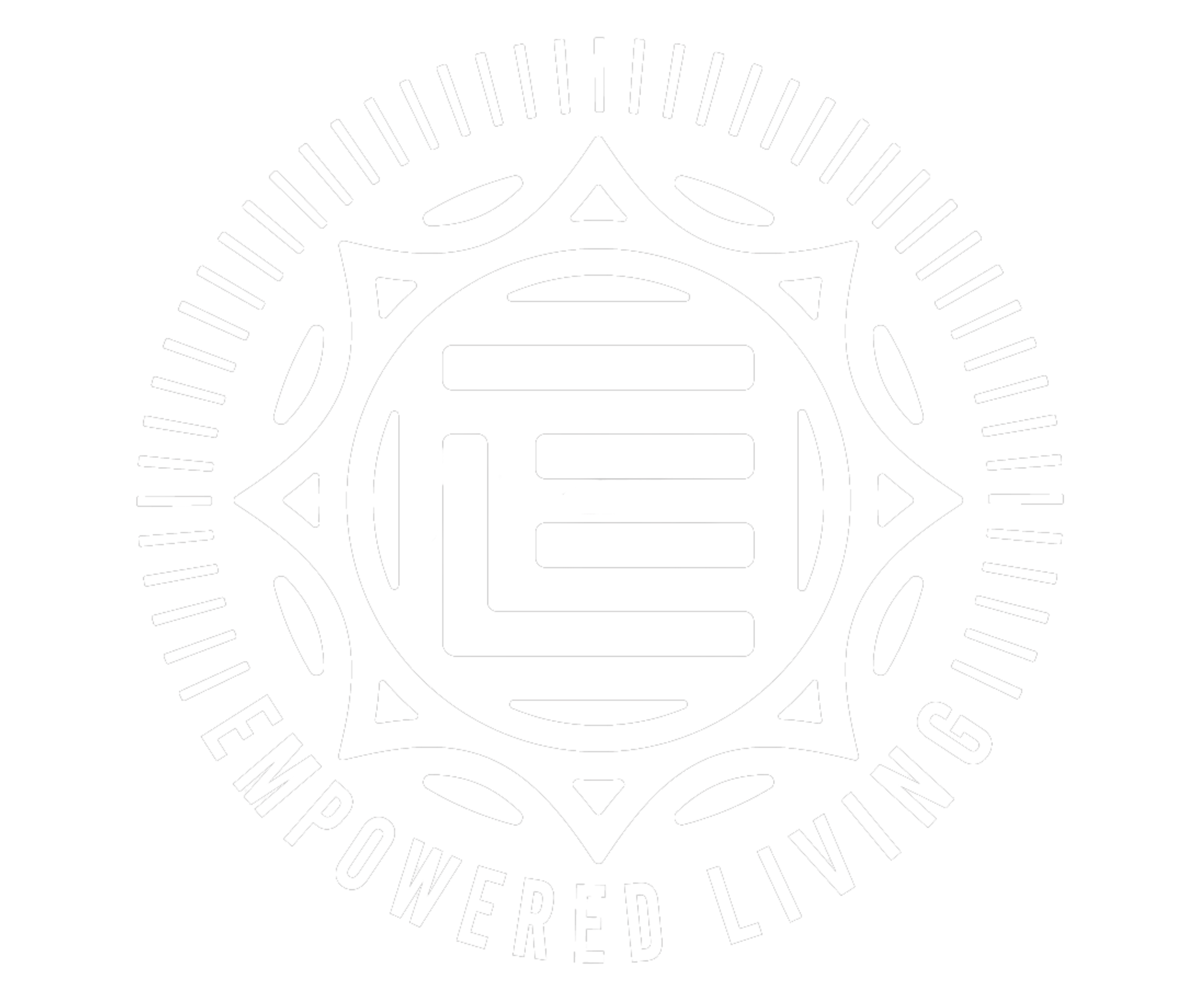 Areas for continued improvement
Blood pressure remains in stage I-II HTN zone for age and height
https://publications.aap.org/pediatrics/article/140/3/e20171904/38358/Clinical-Practice-Guideline-for-Screening-and?autologincheck=redirected
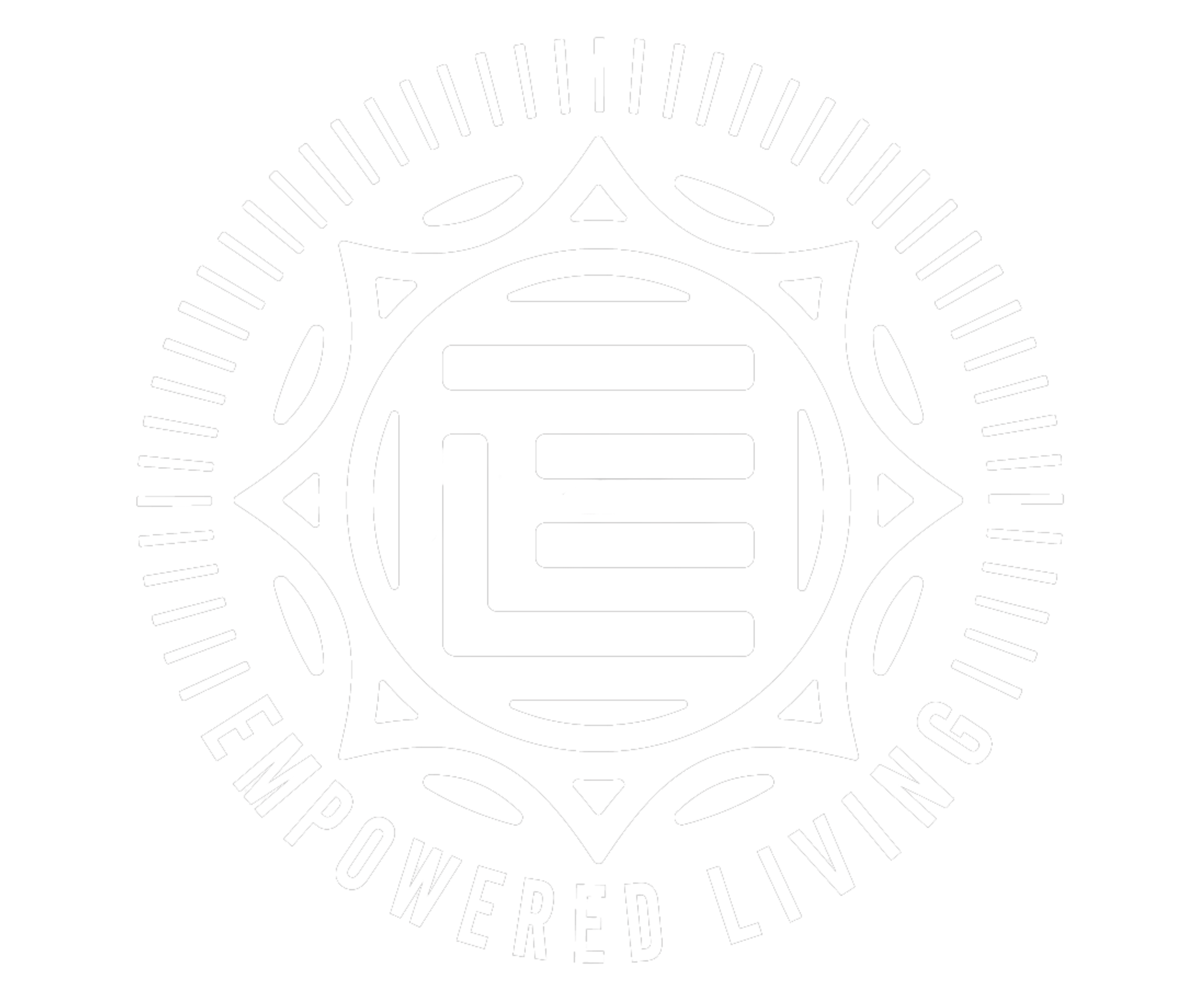 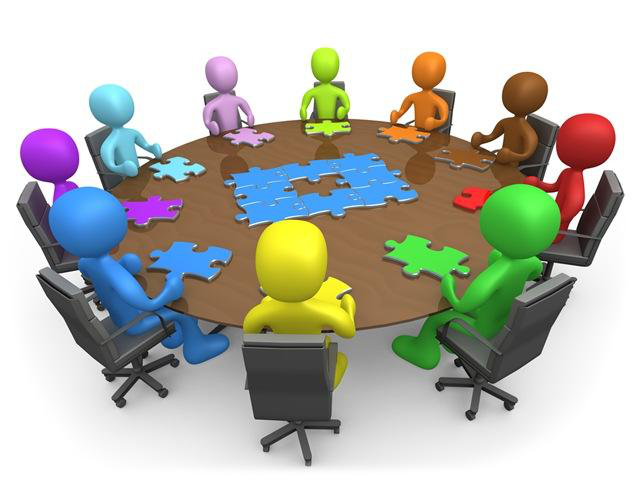 Empowered.Living@chickasaw.net
This Photo by Unknown Author is licensed under CC BY-SA
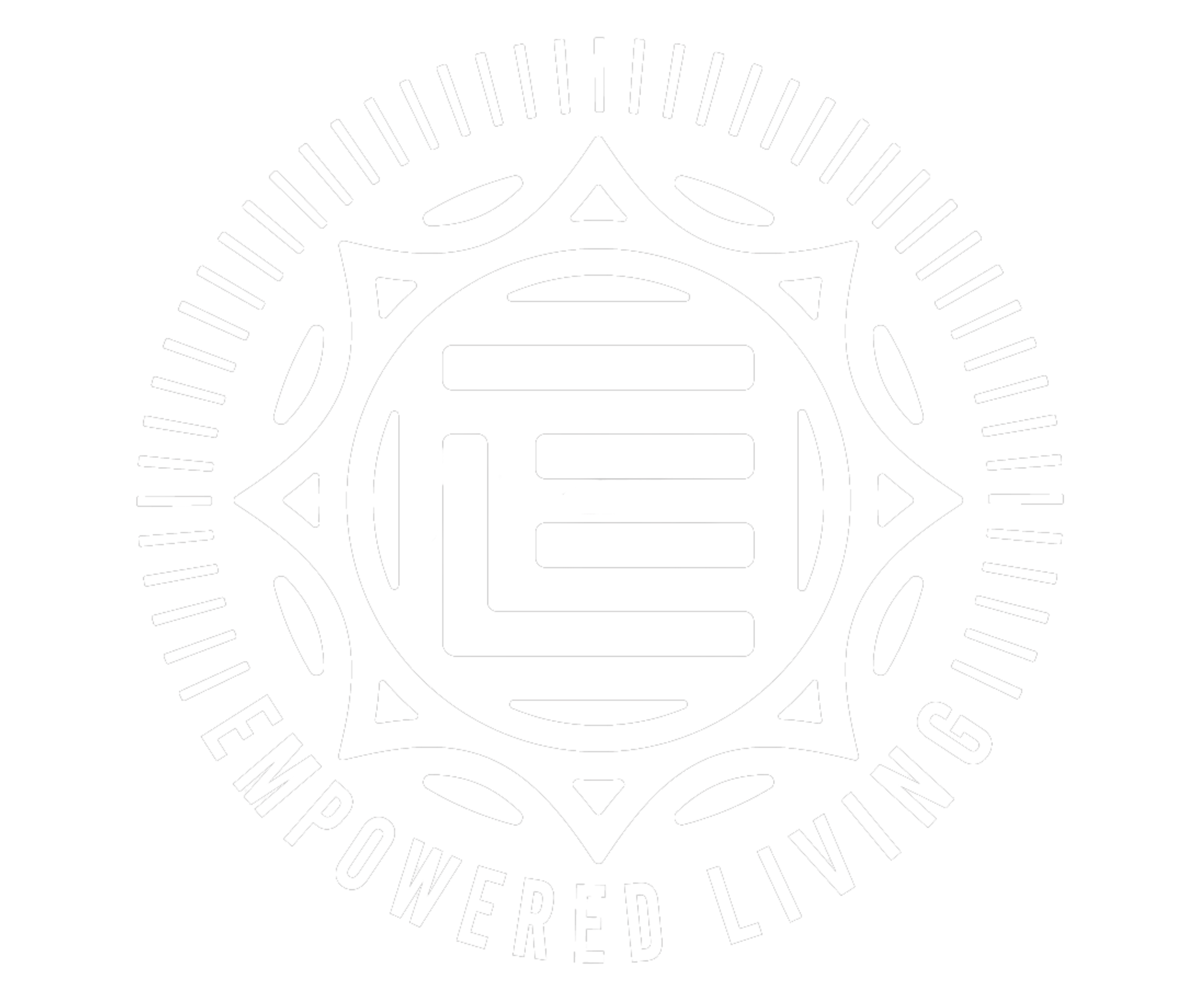 Improvements in BMI and BMI Percentile
Percent
n=49
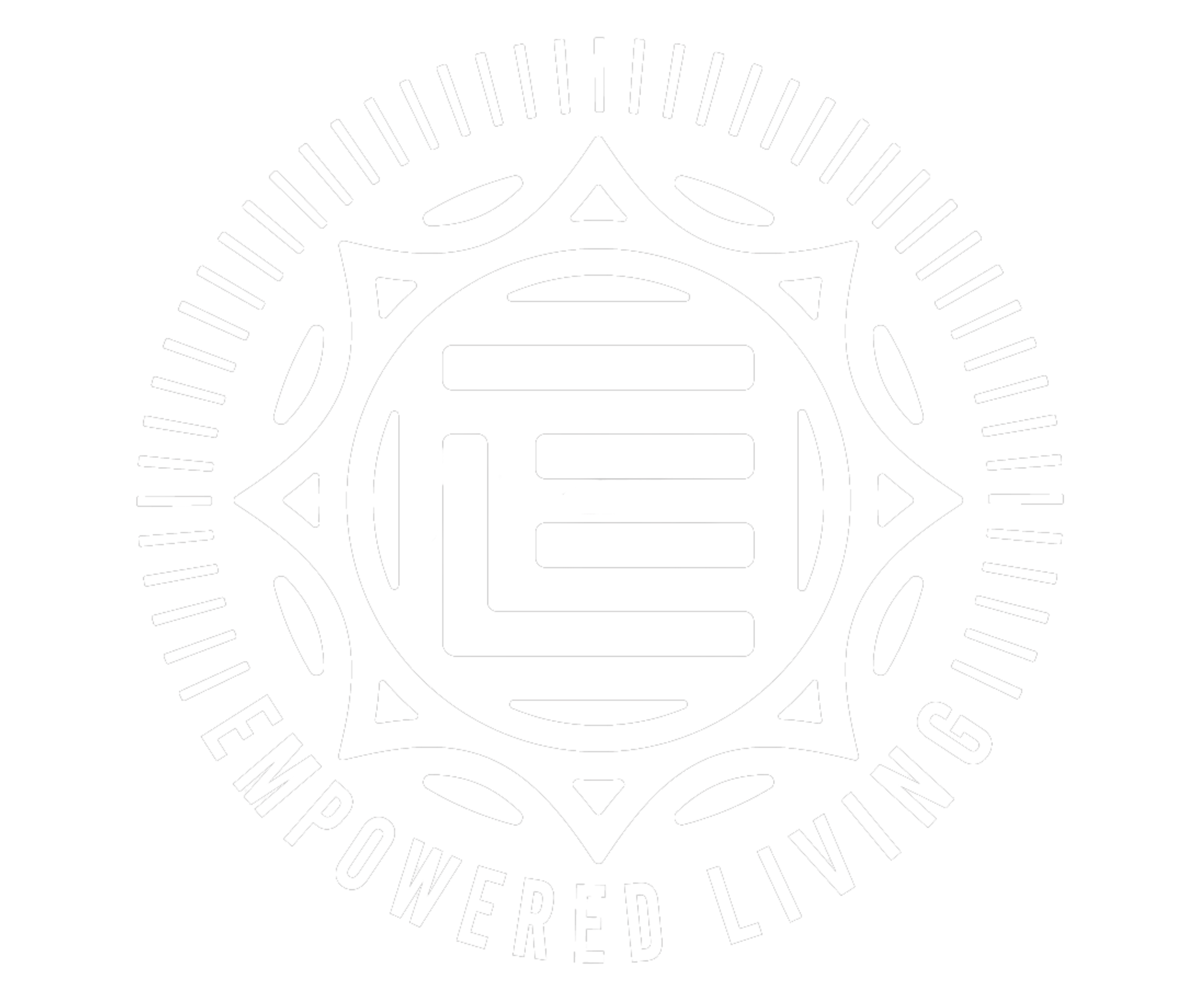 BMI at Baseline and 6 Months
n = 23
[Speaker Notes: REMOVE SLIDE]